Out of lesson work
Year 10
Term 1
Band 1-2: Page 2-28
Band 2-4: Page 29-61
Band 3-5: Page 62- 89
Band 4-7: Page 90-119
Band 6-9: Page 120-147
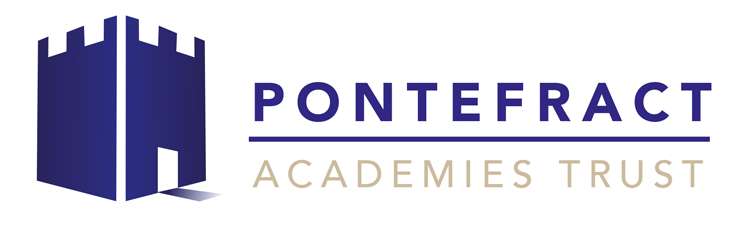 1
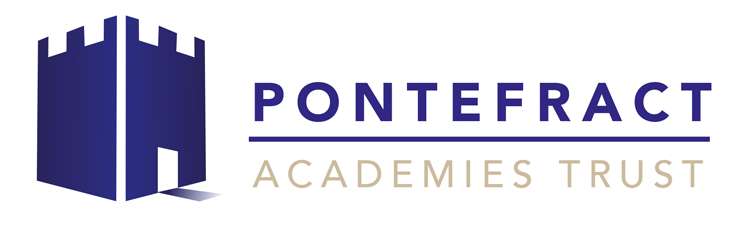 Week 2
2
Year 10 Inclusion work week 2 Term 1
Number Basics
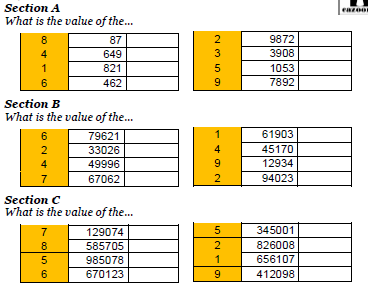 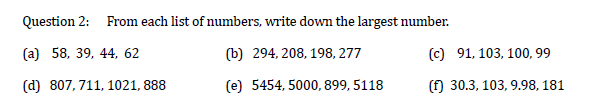 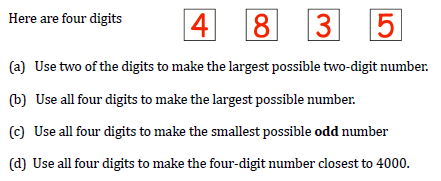 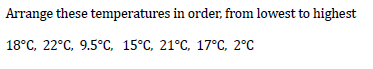 Year 10 Inclusion work week 2 Term 1
Number Basics 2
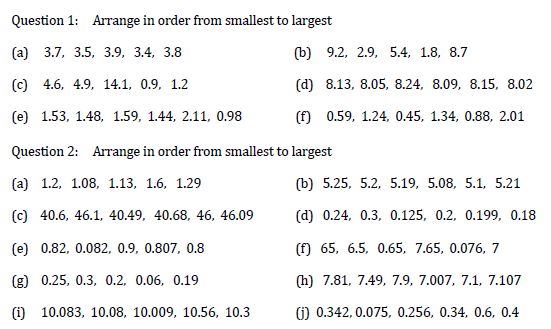 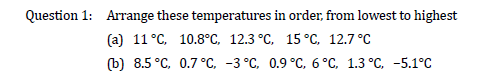 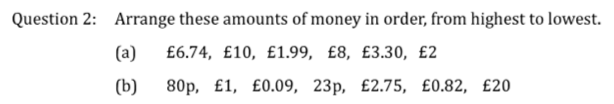 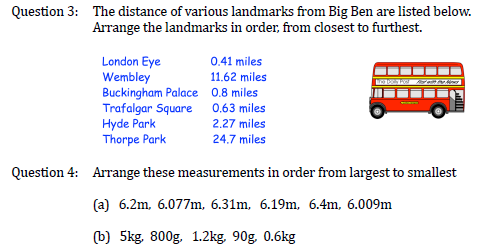 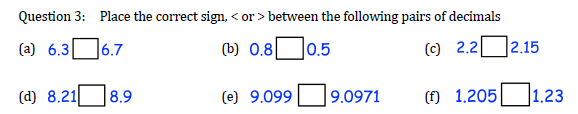 Year 10 Inclusion work week 2 Term 1
Addition
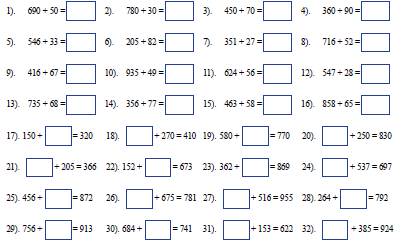 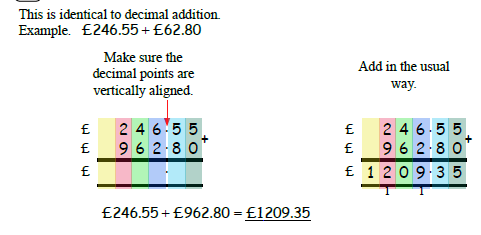 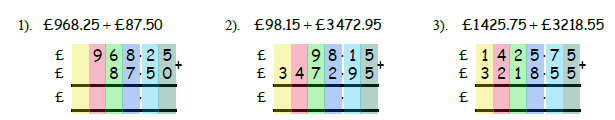 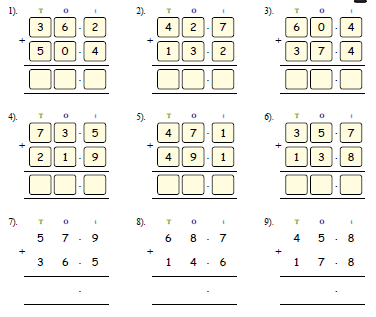 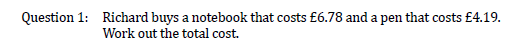 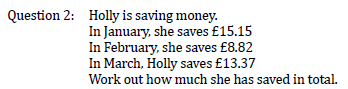 Year 10 Inclusion work week 2 Term 1
Subtraction
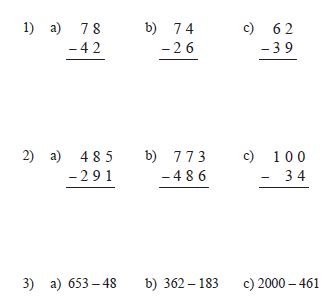 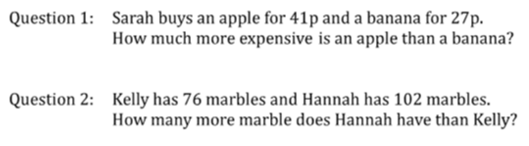 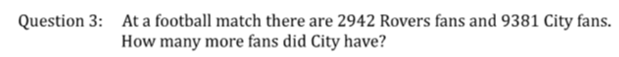 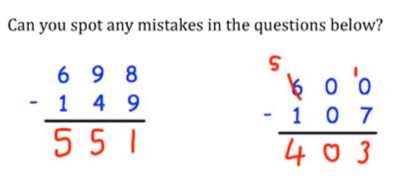 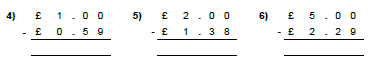 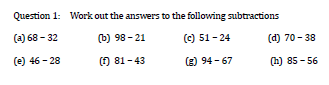 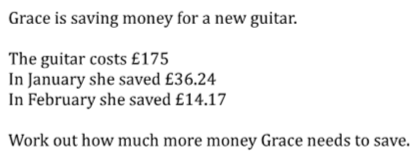 Year 10 Inclusion work week 2 Term 1
Long Multiplication
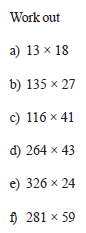 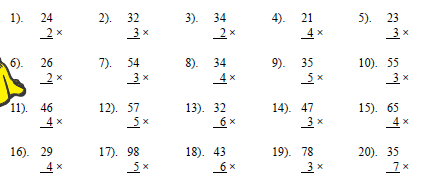 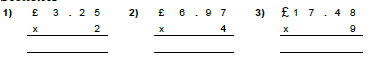 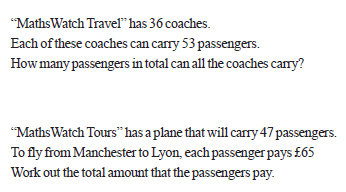 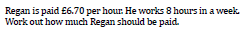 Year 10 Inclusion work week 2 Term 1
Long Division
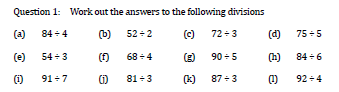 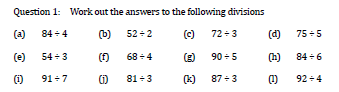 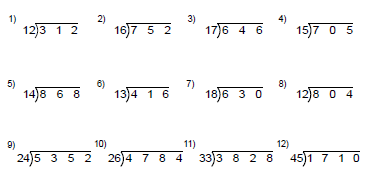 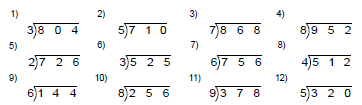 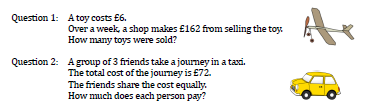 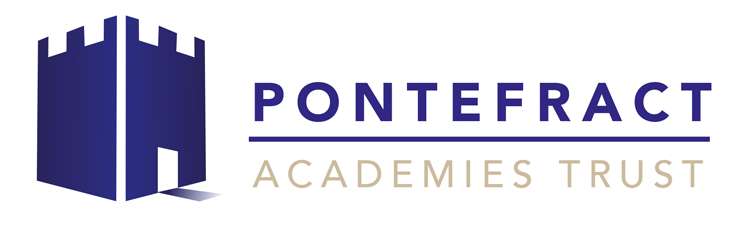 Week 3
9
Year 10 Inclusion work week 3 Term 1
Substitution
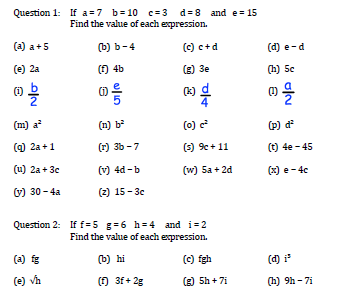 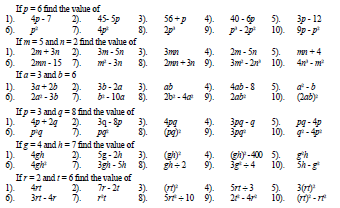 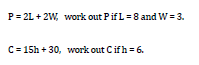 Year 10 Inclusion work week 3 Term 1
Substitution with Negatives
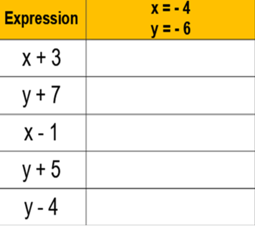 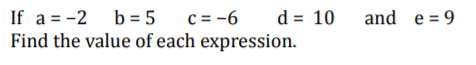 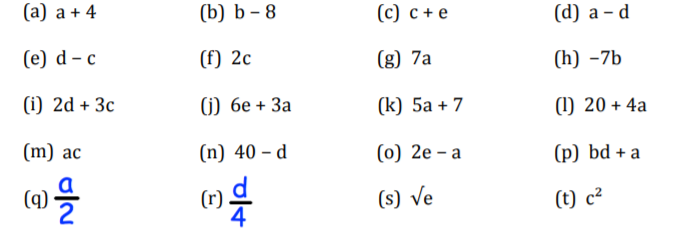 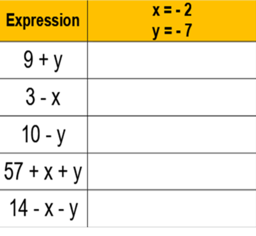 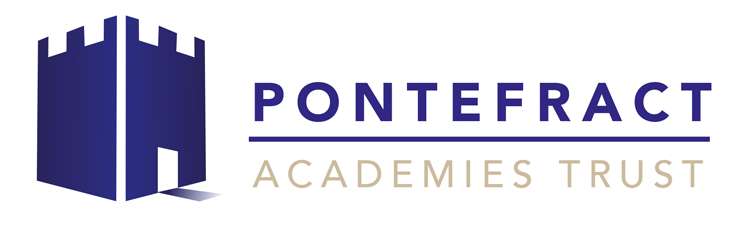 Week 4
12
Year 10 Inclusion work week 4 Term 1
Collecting Like Terms
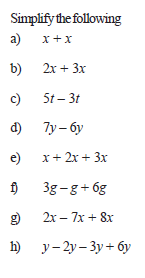 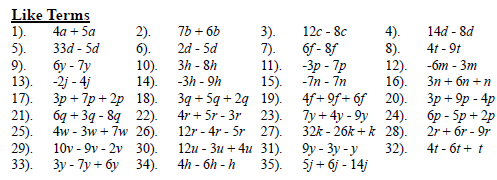 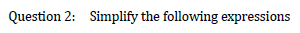 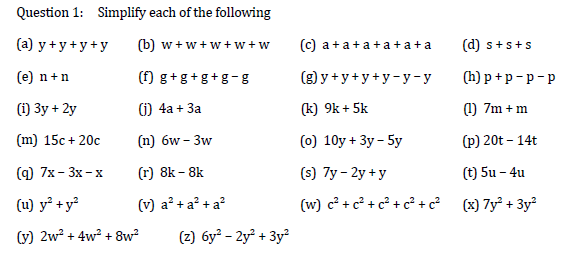 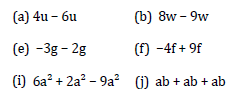 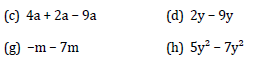 Year 10 Inclusion work week 4 Term 1
Simplifying Expressions
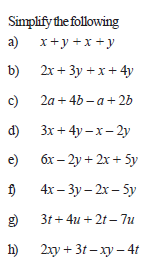 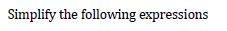 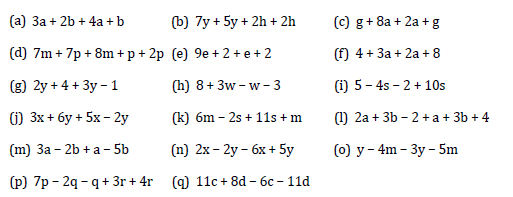 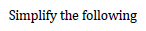 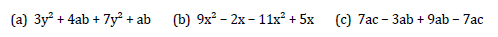 Year 10 Inclusion work week 4 Term 1
Simplifying Expressions (Multiply/Divide)
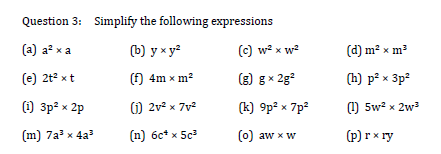 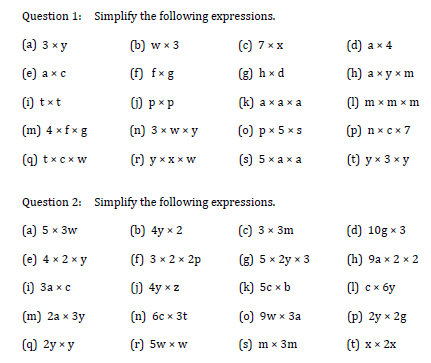 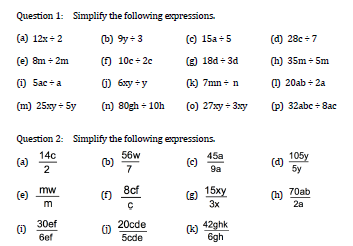 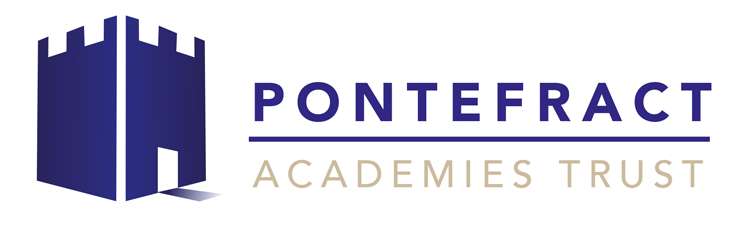 Week 5
16
Year 10 Inclusion work week 5 Term 1
Function Machines (Output)
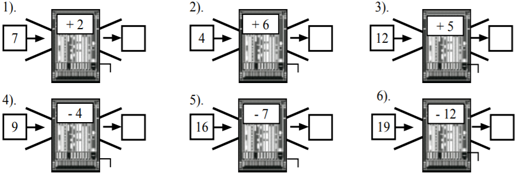 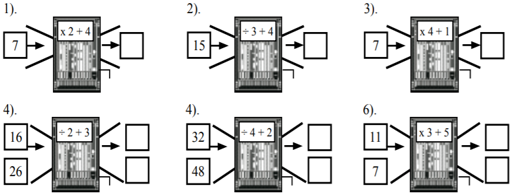 Year 10 Inclusion work week 5 Term 1
Function Machines (Input)
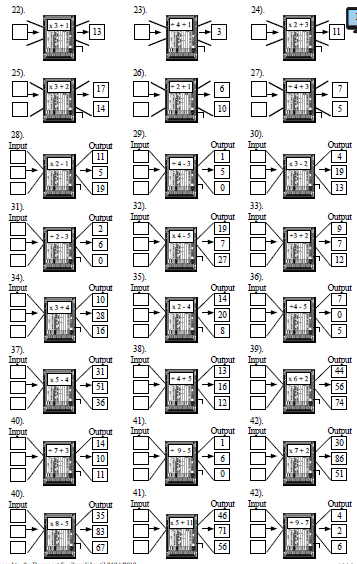 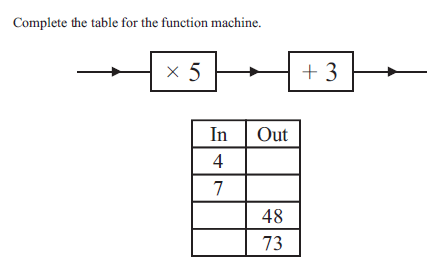 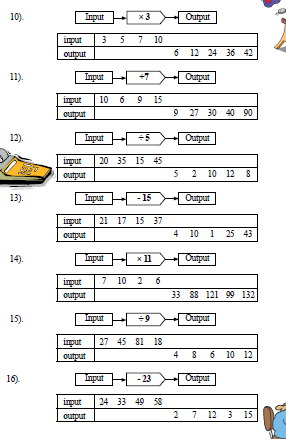 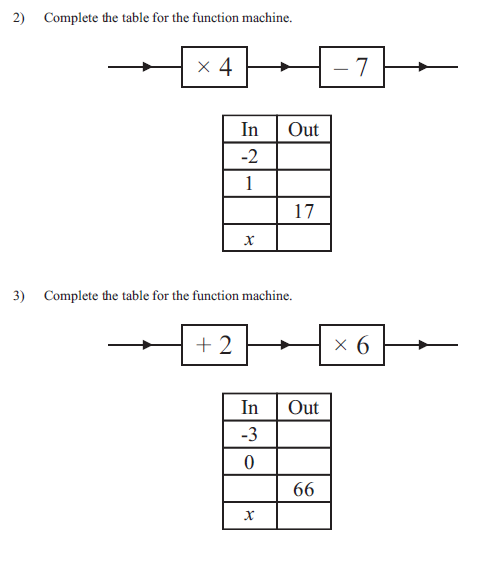 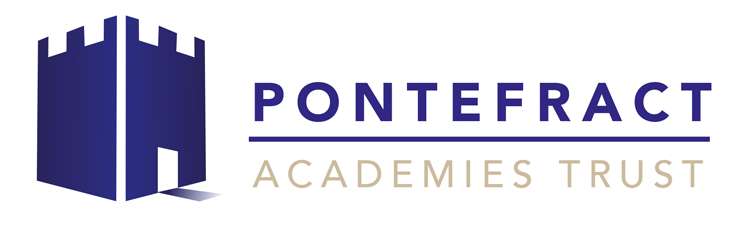 Week 6
19
Year 10 Inclusion work week 6 Term 1
Shapes
Draw 4 different hexagons
Question 1 : Draw the following shapes
a) A square	     b) A rectangle        c) A circle             d) A triangle

e) A semi-circle     f) A pentagon        g) An octagon      h) A hexagon

i) A decagon          j) A heptagon
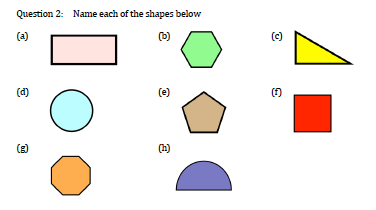 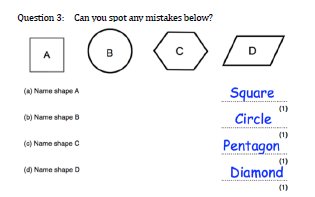 Name shape A
Name shape B
Name shape C
Name shape D
Year 10 Inclusion work week 6 Term 1
Shapes- lesson 2
Draw the following 3D shapes

A cube            b) A cuboid                    c) A sphere

d) A cylinder        e) A triangular prism    f) A cone

g) A square-based pyramid
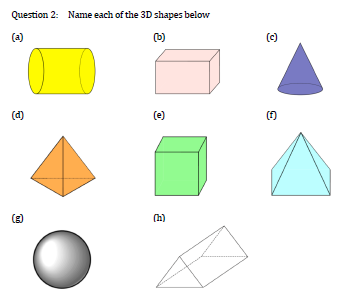 For each pair of shapes, state whether they are congruent or not congruent
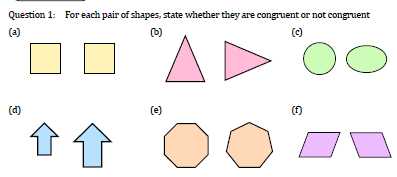 Year 10 Inclusion work week 6 Term 1
Perimeter- Counting squares
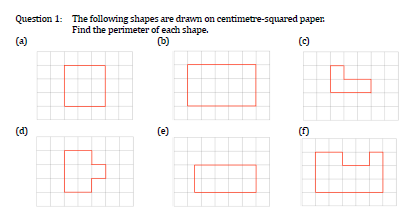 The following shapes are drawn on centimetre-square paper.
Find the perimeter of each shape
The following shapes are drawn on centimetre-square paper.
Find the perimeter of each shape
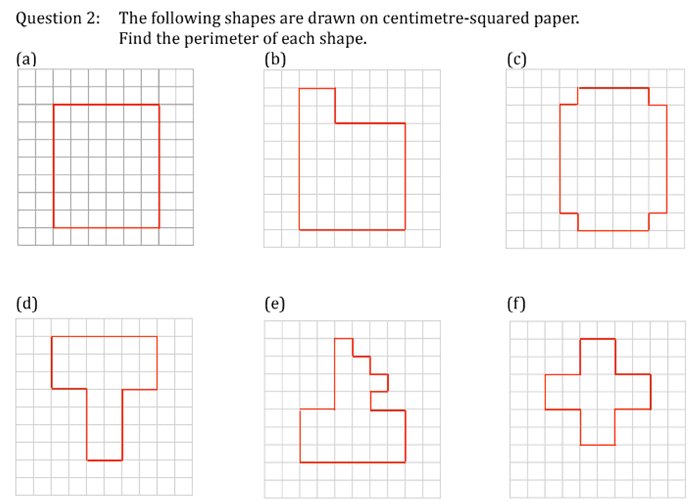 Year 10 Inclusion work week 6 Term 1
Perimeter
Work out the perimeter of each of the following shapes
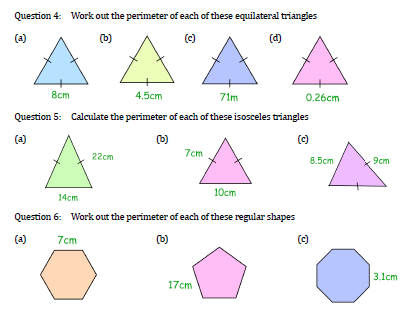 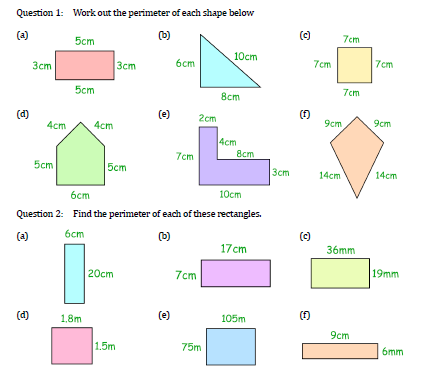 Year 10 Inclusion work week 6 Term 1
Area
Work out the area of each of he shapes below
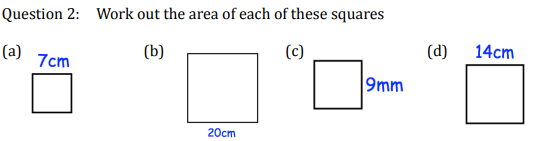 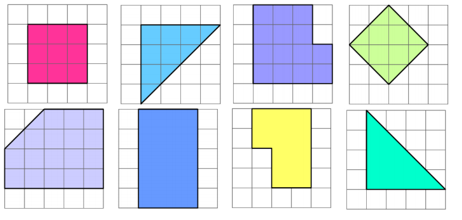 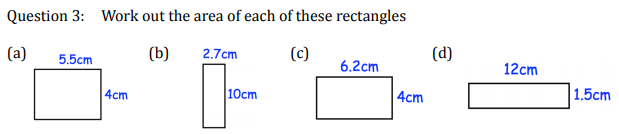 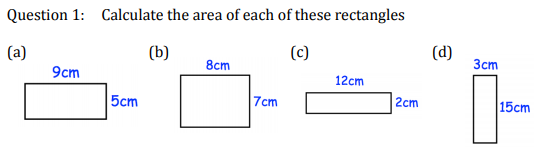 Year 10 Inclusion work week 6 Term 1
Area
Work out the area of each of he shapes below
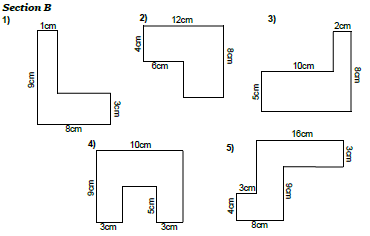 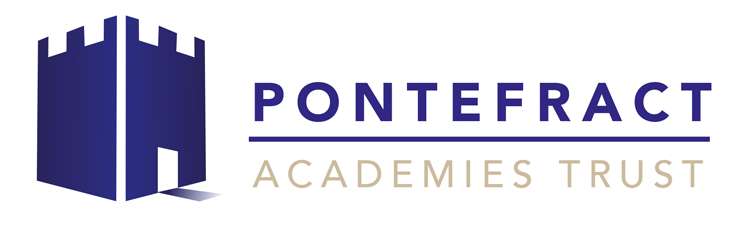 Week 7
26
Year 10 Inclusion work week 7 Term 1
Volume
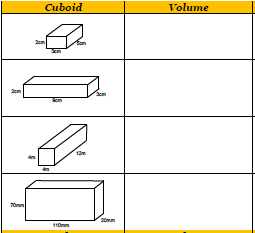 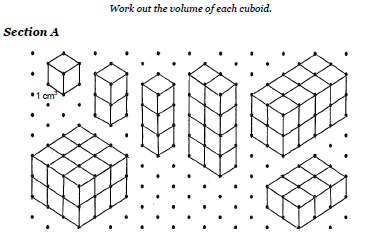 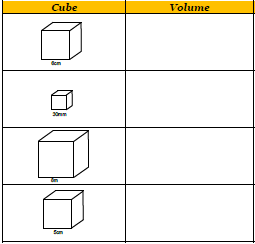 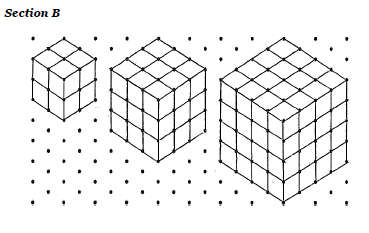 Year 10 Inclusion work week 7 Term 1
Volume- lesson 2
Find x













Find y
Find the volume of each of the following cuboids:
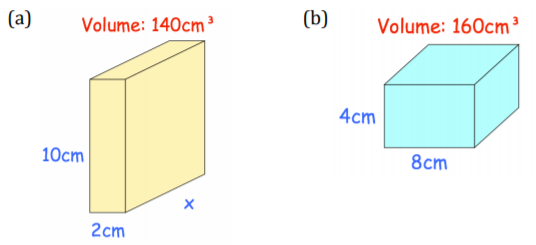 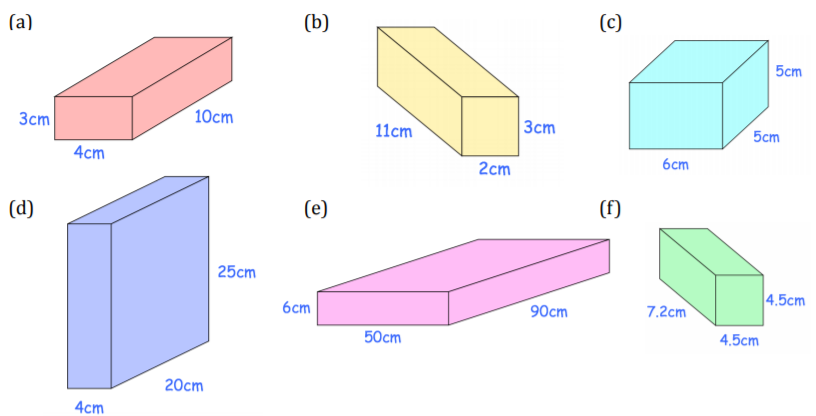 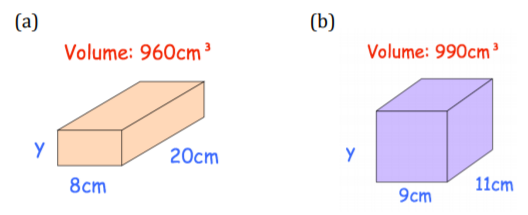 Out of lesson work
Year 10
Term 1
Band 2-4
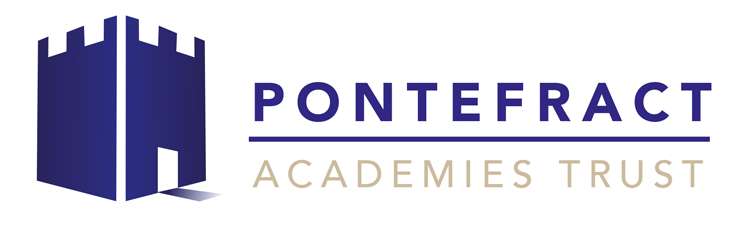 29
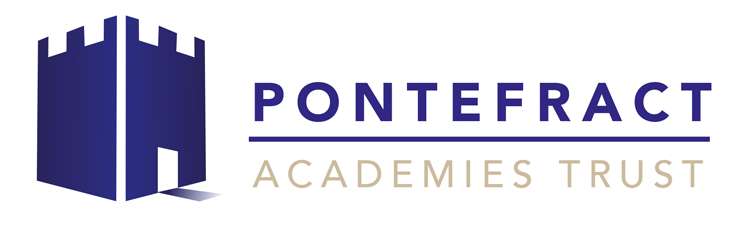 Week 2
30
Year 10 Inclusion work week 2 Term 1
Number Basics
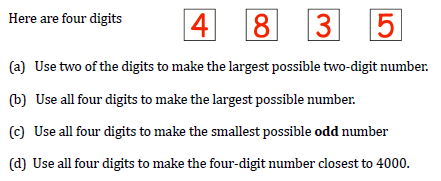 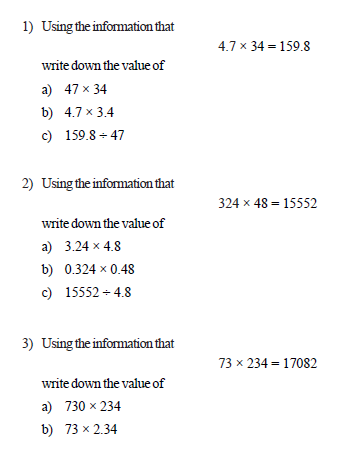 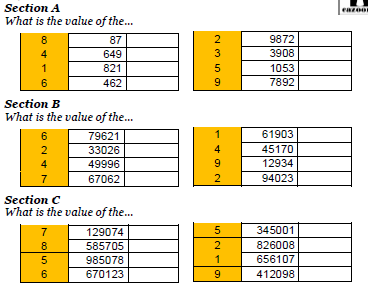 Year 10 Inclusion work week 2 Term 1
Addition & Subtraction
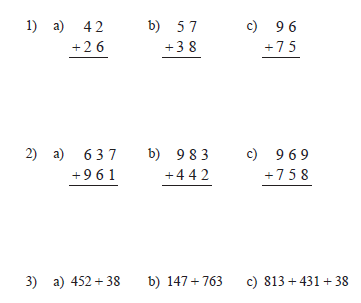 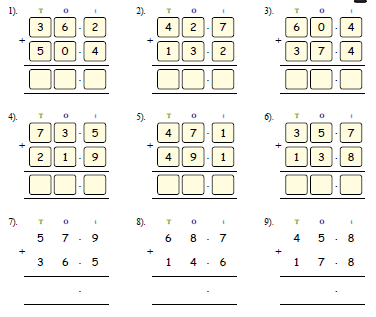 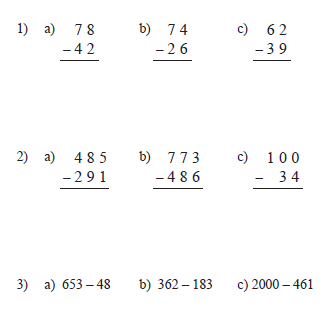 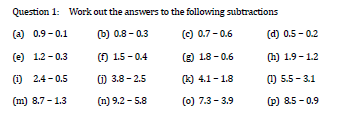 Year 10 Inclusion work week 2 Term 1
Multiplication & Division
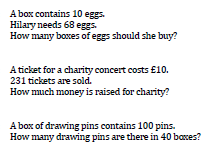 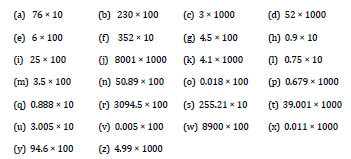 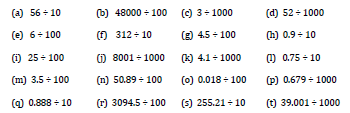 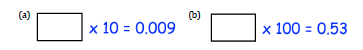 Year 10 Inclusion work week 2 Term 1
Long Multiplication
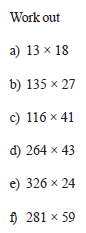 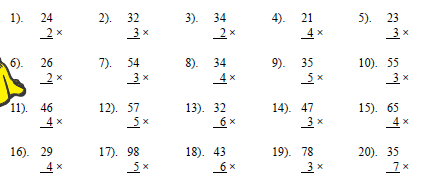 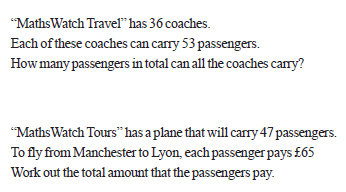 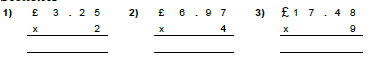 Year 10 Inclusion work week 2 Term 1
Long Division
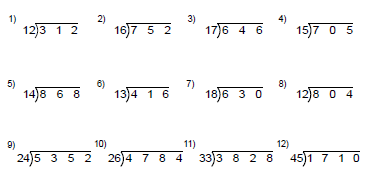 Work out the answers to following divisions

84 ÷ 4     b) 52 ÷ 2        c) 72 ÷ 3        d) 75 ÷ 5

e) 54 ÷ 3      f) 68 ÷ 4          g) 90 ÷ 5        h) 84 ÷ 6

i) 91 ÷ 7       j) 81 ÷ 3         k) 87 ÷ 3        dl 92 ÷ 4
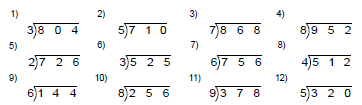 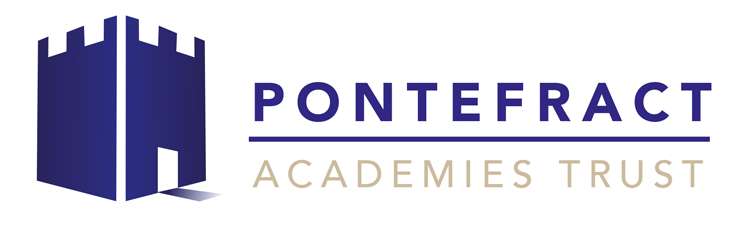 Week 3
36
Year 10 Inclusion work week 3 Term 1
Types of Number
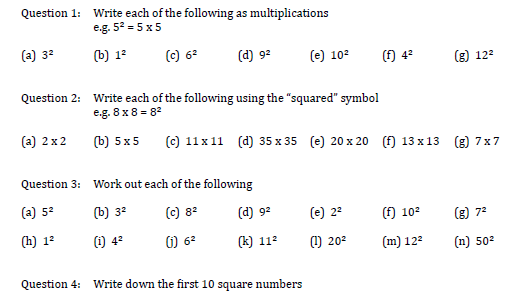 Year 10 Inclusion work week 3 Term 1
Multiples & Factors
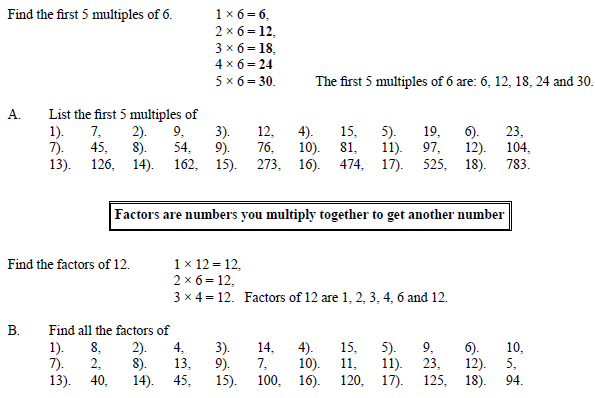 Find the highest common factor of :
a) 20 and 15     b) 32 and 48     c) 36 and 60


d) 44 and 66        e) 27 and 72       f) 32 and 40


g) 40 and 48        h) 40 and 60       i) 84 and 210
Find the lowest common multiple of :
a) 4 and 6     b) 8 and 10     c) 5 and 6


d) 8 and 12        e) 6 and 14       f) 15 and 20


g) 12 and 15        h) 40 and 60       i) 10 and 25
Year 10 Inclusion work week 3 Term 1
Prime Numbers
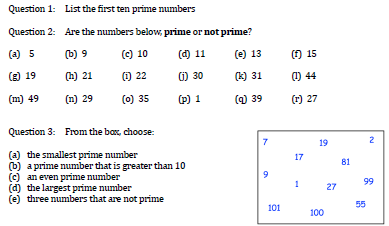 Prime factors
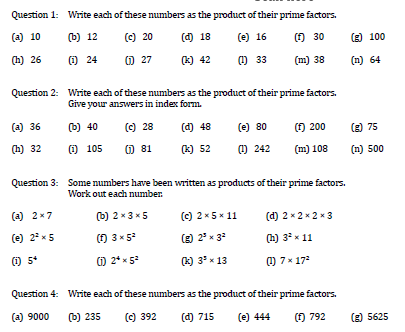 Year 10 Inclusion work week 3 Term 1
Substitution
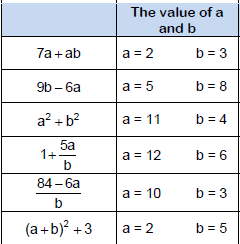 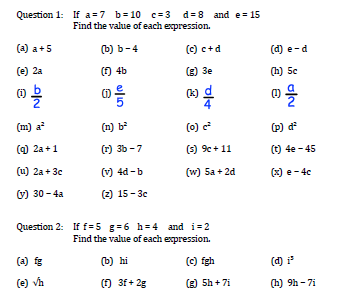 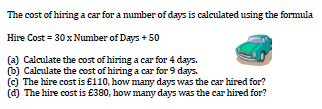 Year 10 Inclusion work week 3 Term 1
Substitution with Negatives
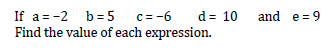 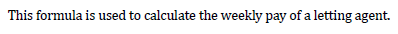 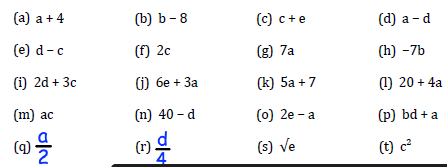 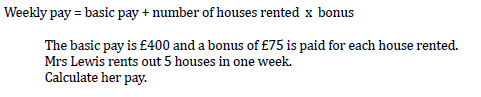 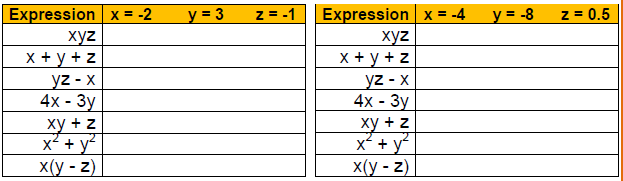 Year 10 Inclusion work week 3 Term 1
Substitution to Solve
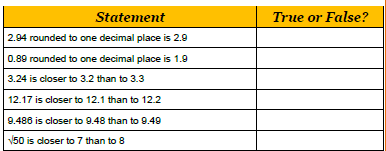 Use trial and improvement to find an approximate solutions of an equations.  There must be a trial at 2dp to decide which 1dp answer it is.
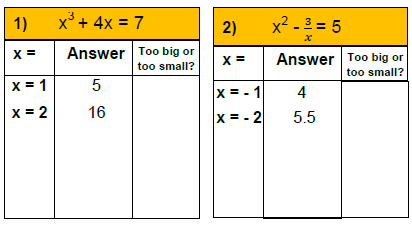 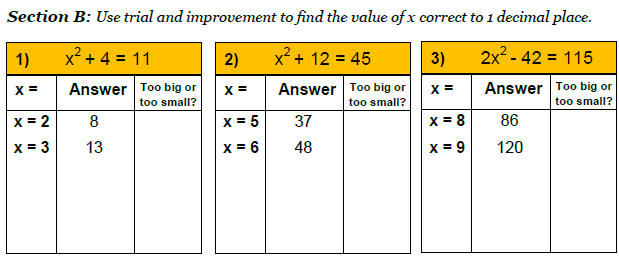 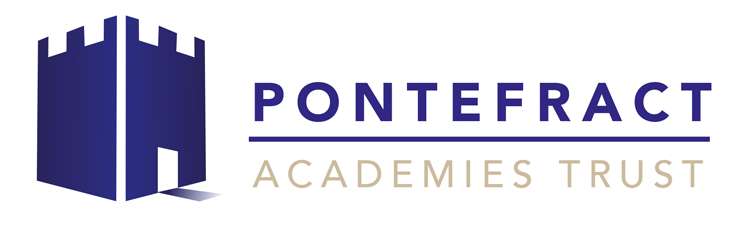 Week 4
43
Year 10 Inclusion work week 4 Term 1
Collecting Like Terms
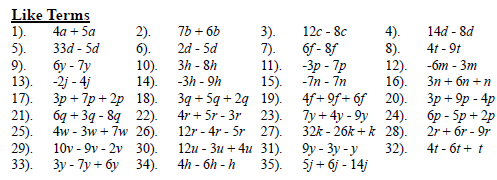 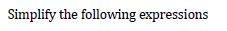 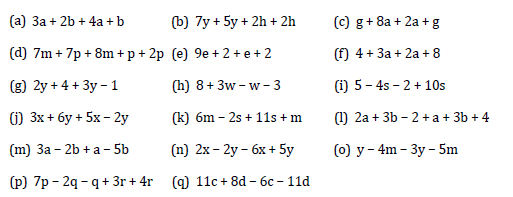 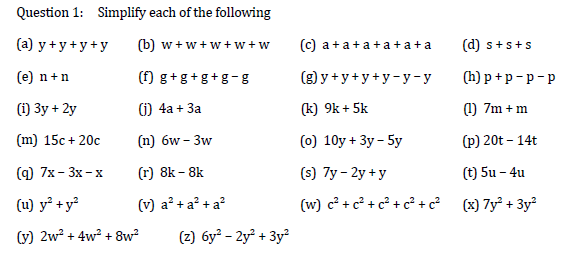 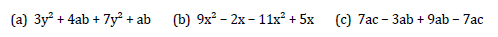 Year 10 Inclusion work week 4 Term 1
Simplifying Expressions
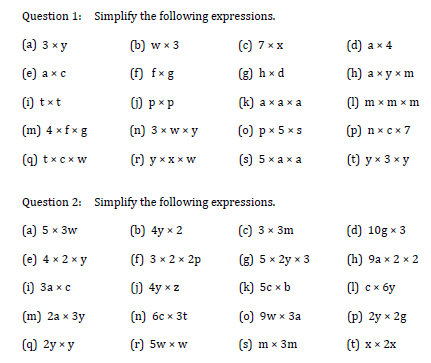 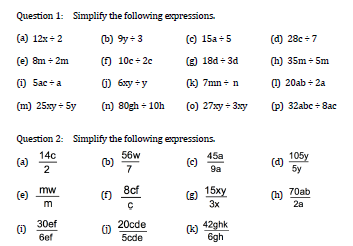 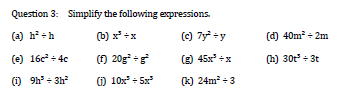 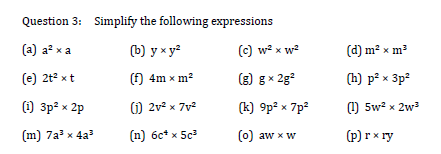 Year 10 Inclusion work week 4 Term 1
Expanding Single Brackets
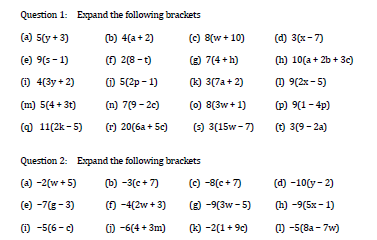 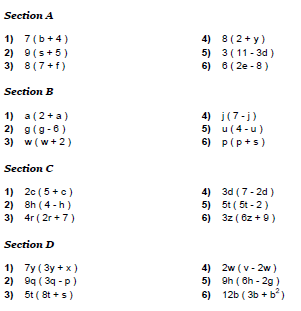 Year 10 Inclusion work week 5 Term 1
Expanding & Simplify Brackets
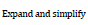 Extension
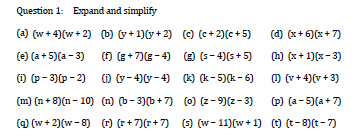 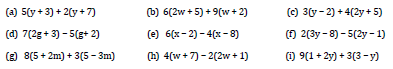 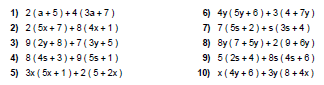 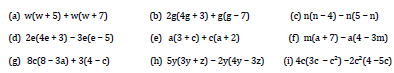 Year 10 Inclusion work week 4 Term 1
Factorising Expressions
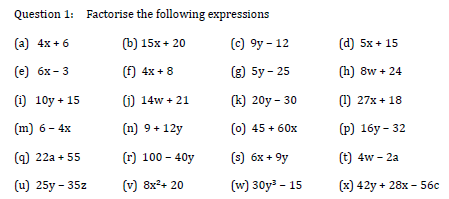 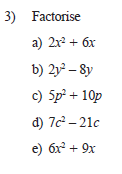 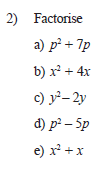 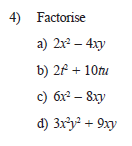 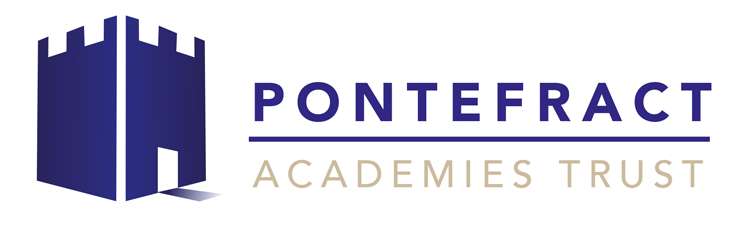 Week 5
49
Year 10 Inclusion work week 5 Term 1
Function Machines (Output)
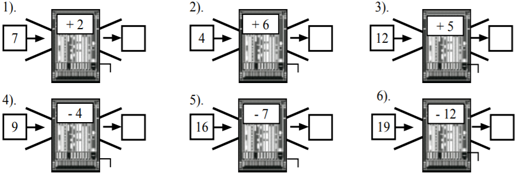 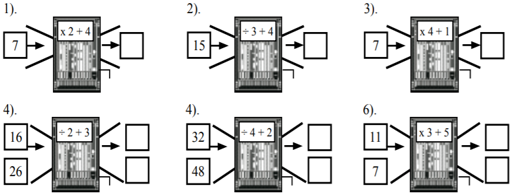 Year 10 Inclusion work week 5 Term 1
Function Machines (Input)
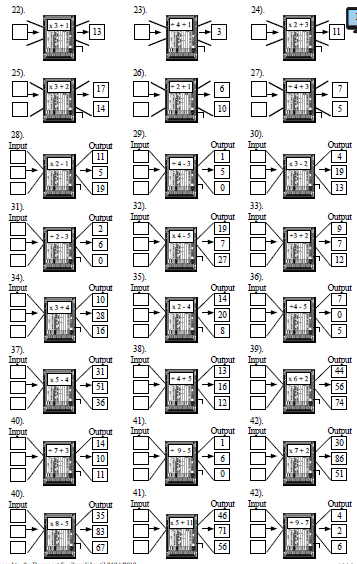 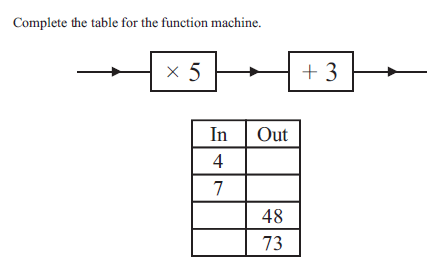 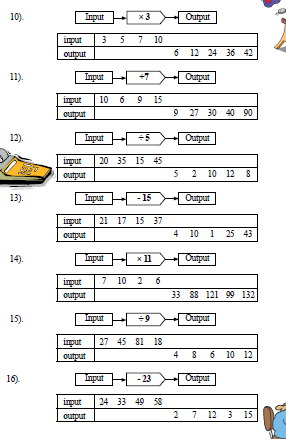 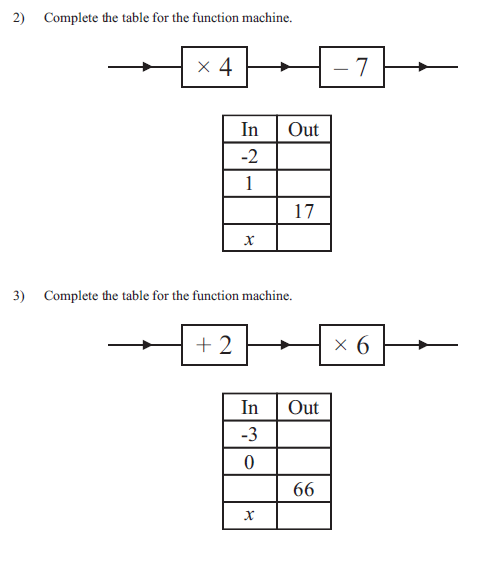 Year 10 Inclusion work week 5 Term 1
Solving Equations
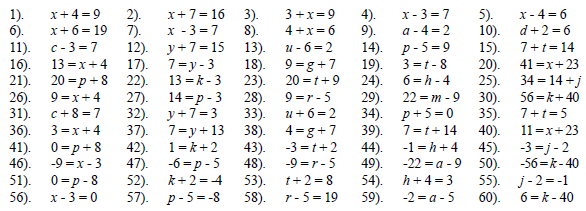 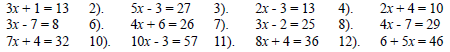 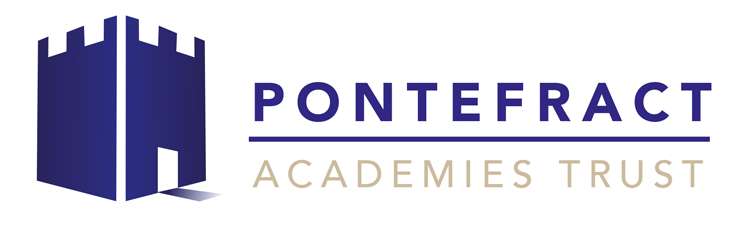 Week 6
53
Year 10 Inclusion work week 6 Term 1
Shape, Perimeter & Area
For each pair of shapes, state whether they are congruent or not congruent
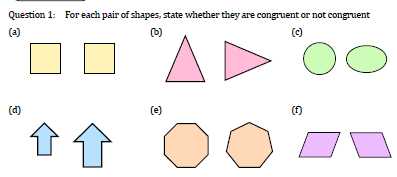 Question 1 : Draw the following shapes
a) A square	     b) A rectangle        c) A circle             d) A triangle

e) A semi-circle     f) A pentagon        g) An octagon      h) A hexagon

i) A decagon          j) A heptagon
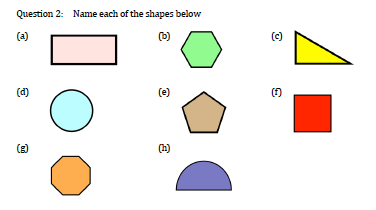 Name each of the following 3D shapes
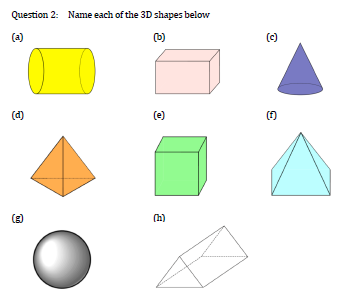 Year 10 Inclusion work week 6 Term 1
Shape, Perimeter & Area- lesson 2
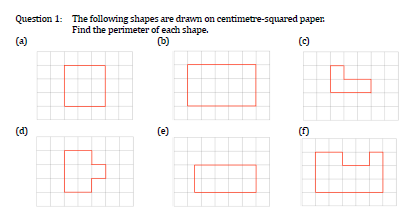 The following shapes are drawn on centimetre-square paper.
Find the perimeter of each shape
Work out the perimeter of each shape below
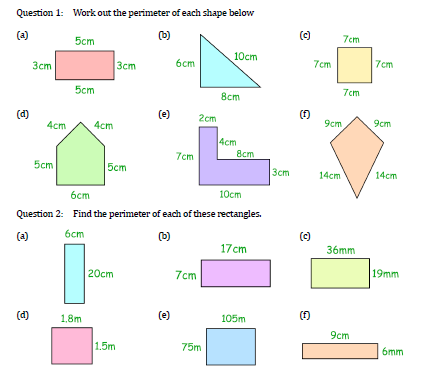 Year 10 Inclusion work week 6 Term 1
Area
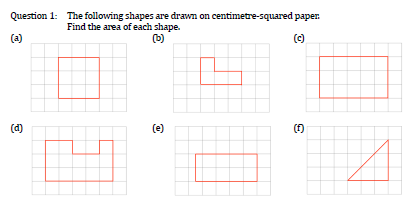 Work out the area of the following:
Work out the area of the following:
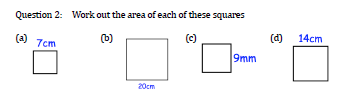 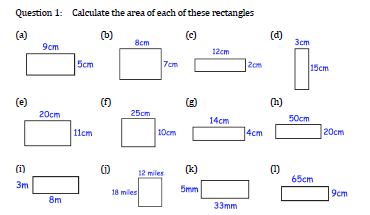 Work out the area of the following:
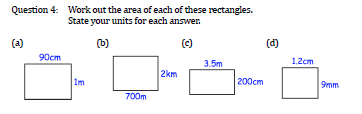 Work out the area of the following:
Year 10 Inclusion work week 6 Term 1
Area- lesson 2
Work out the area of the following:
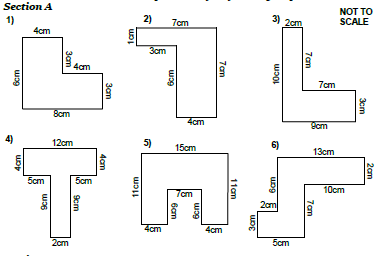 Work out the area of the following parallelograms:
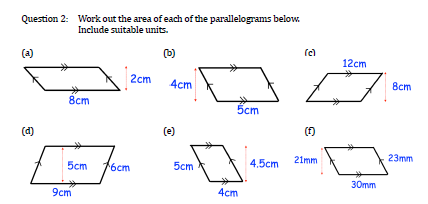 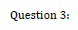 Work out the area of the following triangles:
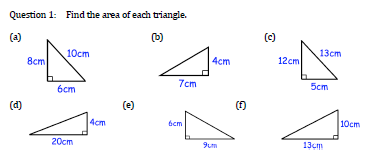 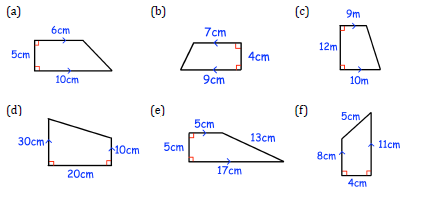 Work out the area of the following rectangles:
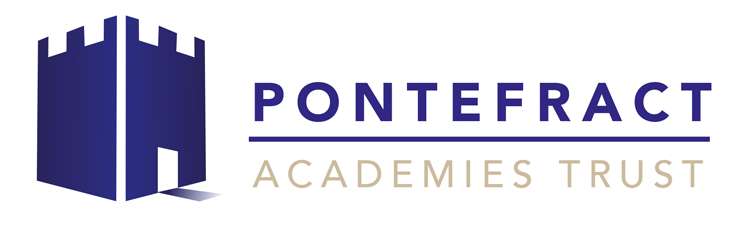 Week 7
58
Year 10 Inclusion work week 7 Term 1
Volume- lesson 1
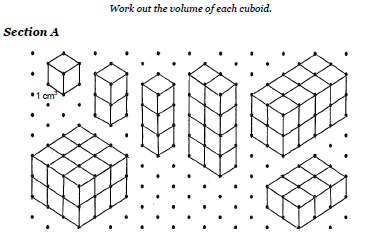 Find the volume of each of the following cuboids:
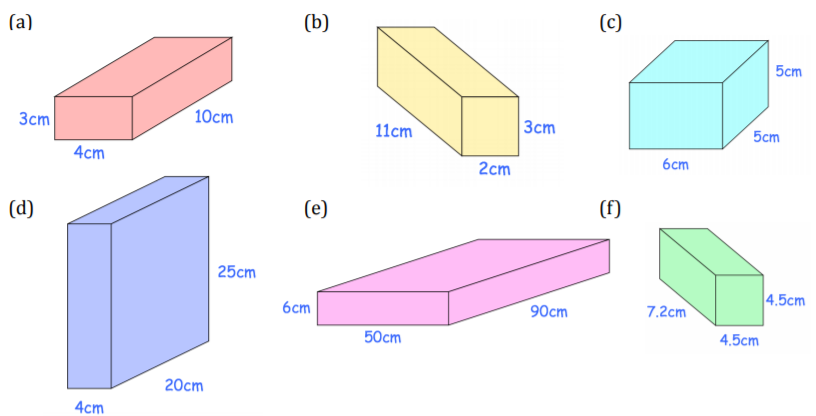 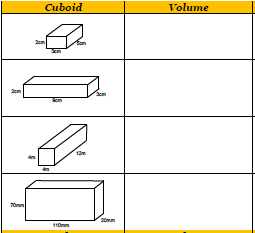 Year 10 Inclusion work week 7 Term 1
Volume- lesson 2
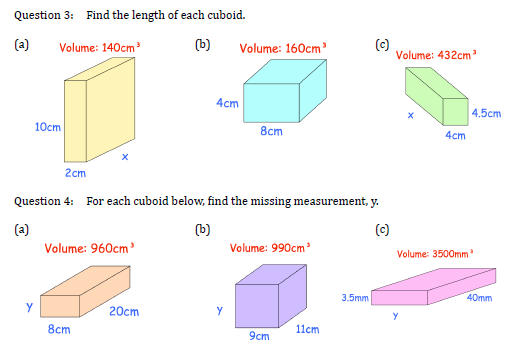 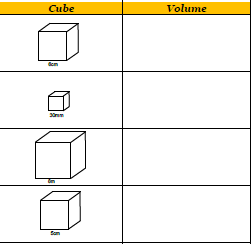 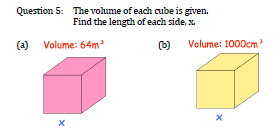 Year 10 Inclusion work week 7 Term 1
Surface Area
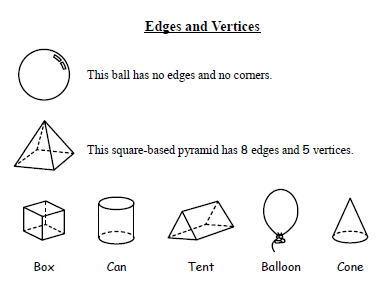 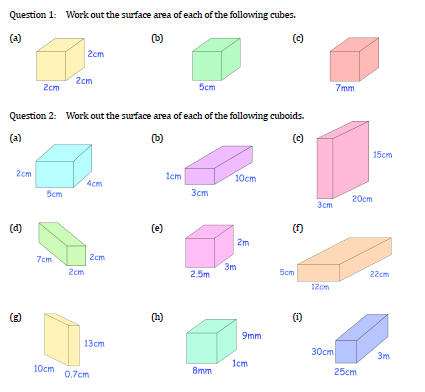 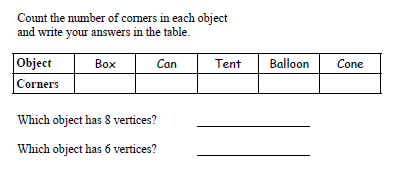 Out of lesson work
Year 10
Term 1
Band 3-5
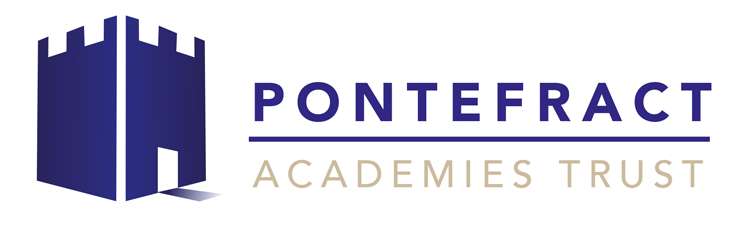 62
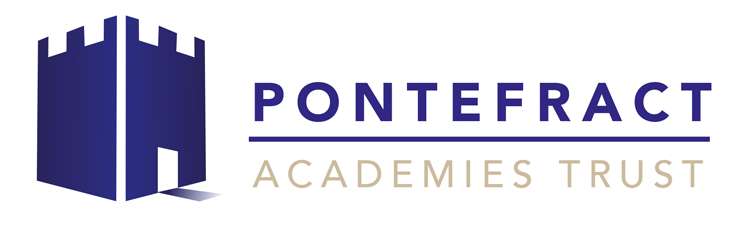 Week 2
63
Year 10 Inclusion work week 2 Term 1
Multiplication & Division
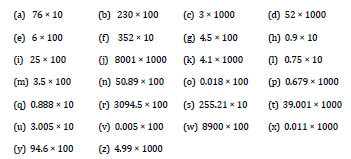 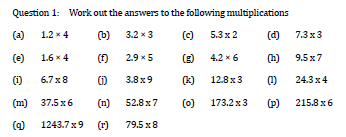 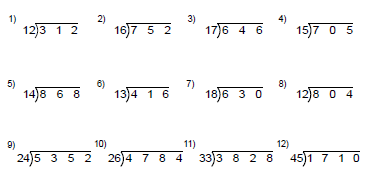 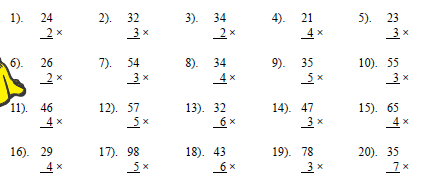 Year 10 Inclusion work week 2 Term 1
Types of Number (Square & Cube)
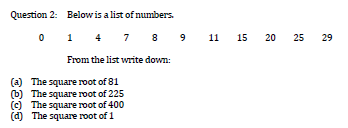 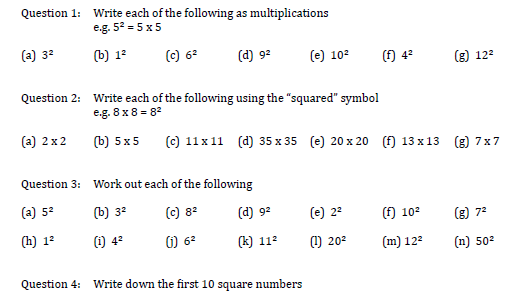 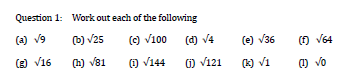 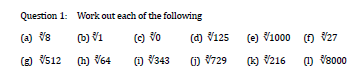 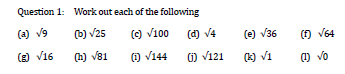 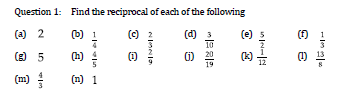 Year 10 Inclusion work week 2 Term 1
Multiples & Factors
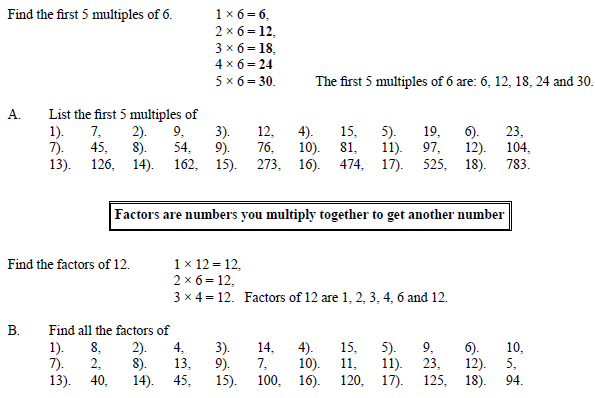 Find the highest common factor of :
a) 20 and 15     b) 32 and 48     c) 36 and 60


d) 44 and 66        e) 27 and 72       f) 32 and 40


g) 40 and 48        h) 40 and 60       i) 84 and 210
Find the lowest common multiple of :
a) 4 and 6     b) 8 and 10     c) 5 and 6


d) 8 and 12        e) 6 and 14       f) 15 and 20


g) 12 and 15        h) 40 and 60       i) 10 and 25
Year 10 Inclusion work week 2 Term 1
Prime Factor Decomposition
Prime factors
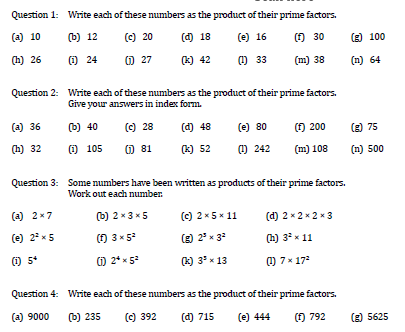 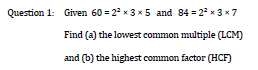 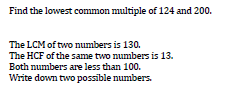 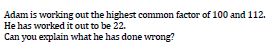 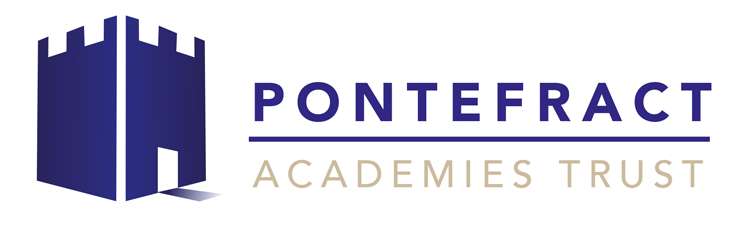 Week 3
68
Year 10 Inclusion work week 3 Term 1
BIDMAS
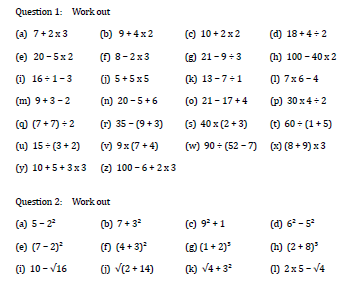 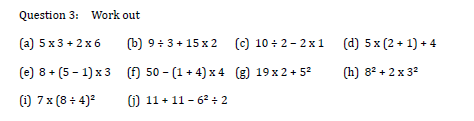 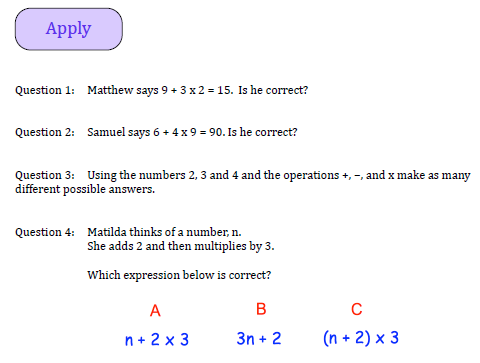 Year 10 Inclusion work week 3 Term 1
Rule of Indices
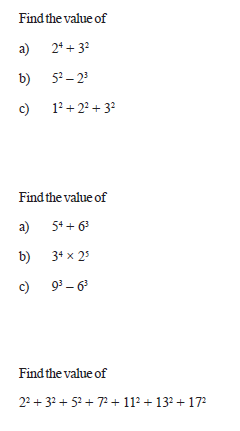 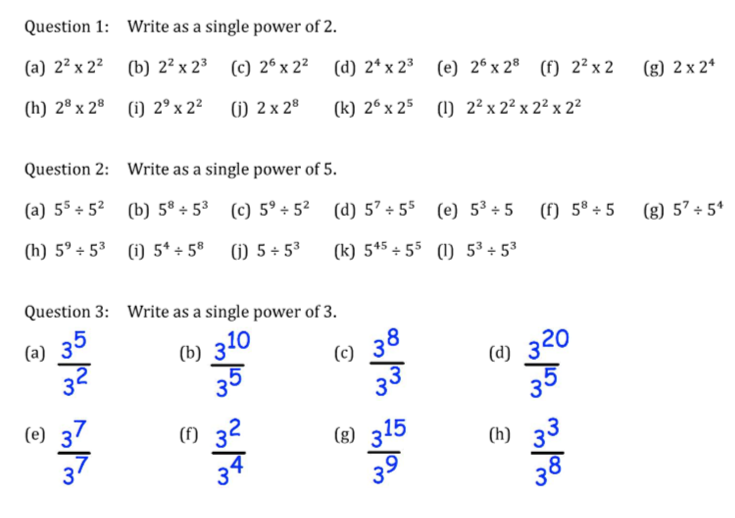 Year 10 Inclusion work week 3 Term 1
Standard Form (Convert & Order)
Write each of the following numbers in standard form

0.002         b) 0.0005          c) 0.9                 d ) 0.00000000004

e) 0.00065         f) 0.00043        g) 0.000032      h) 0.0073

i) 0.0000515     j) 0.0000302     k) 0.0381            l) 0.0000459
Year 10 Inclusion work week 3 Term 1
Standard Form (Multiply & Divide)
Work out each of the following:
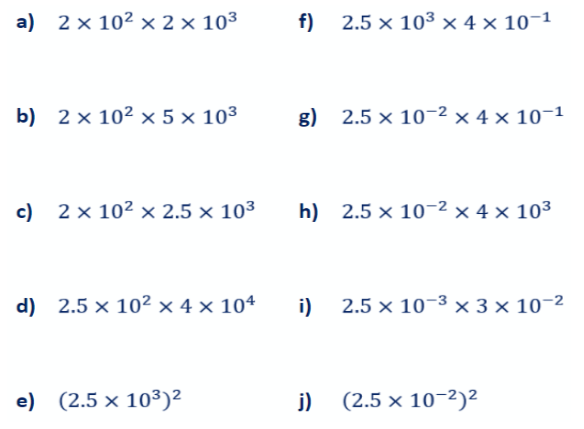 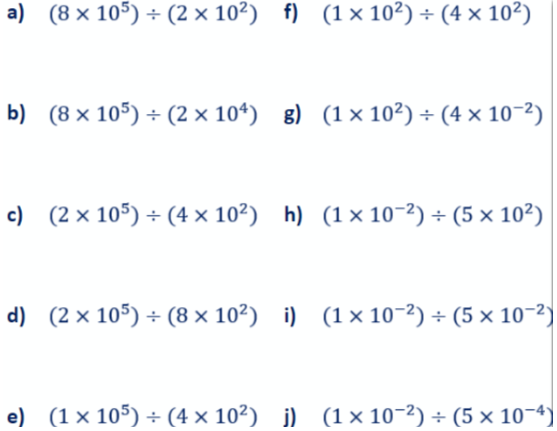 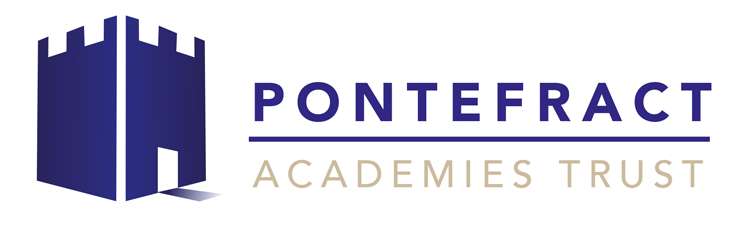 Week 4
73
Year 10 Inclusion work week 4 Term 1
Substitution
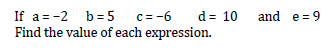 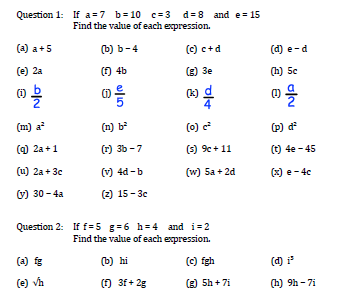 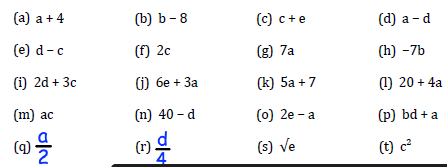 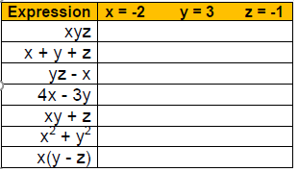 Year 10 Inclusion work week 4 Term 1
Substitution (Solving)
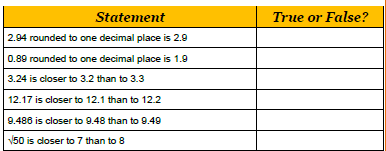 Use trial and improvement to find an approximate solutions of an equations.  There must be a trial at 2dp to decide which 1dp answer it is.
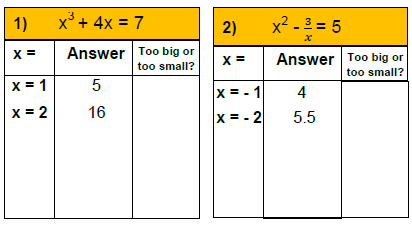 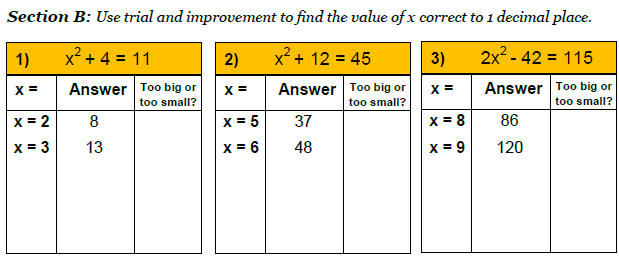 Year 10 Inclusion work week 4 Term 1
Simplifying
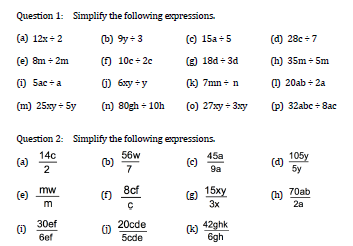 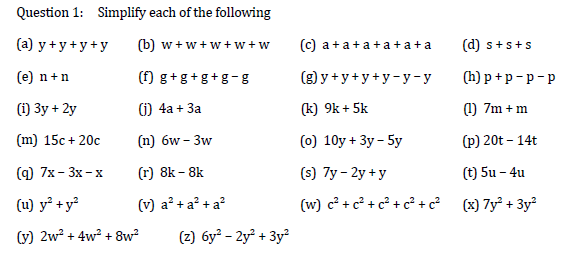 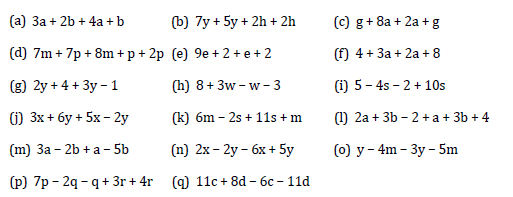 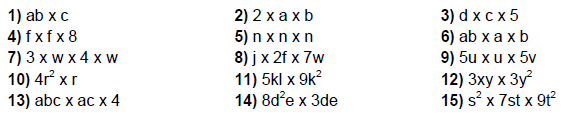 Year 10 Inclusion work week 4 Term 1
Expanding Brackets
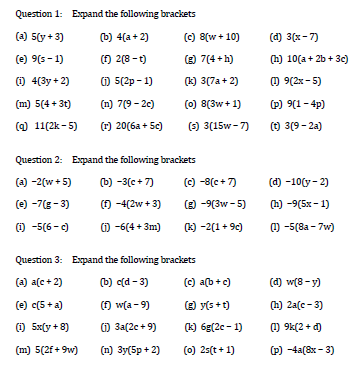 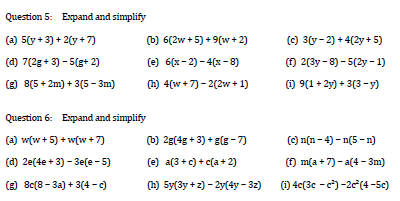 Year 10 Inclusion work week 4 Term 1
Factorising Expressions
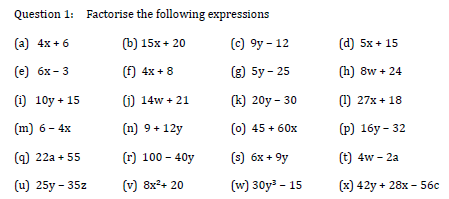 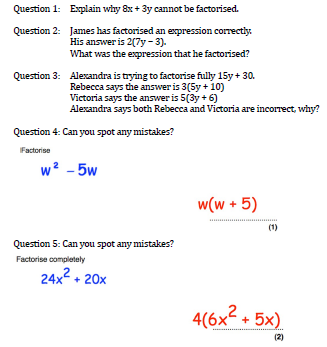 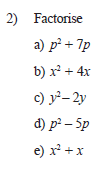 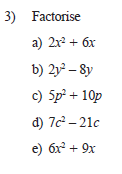 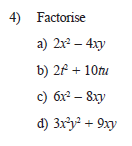 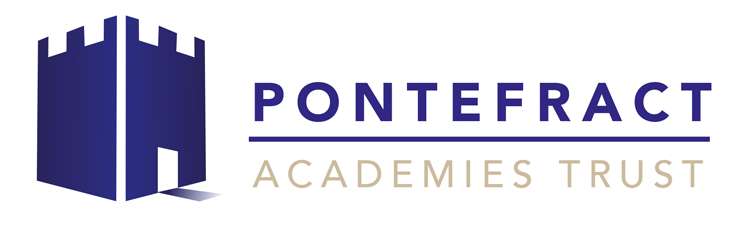 Week 5
79
Year 10 Inclusion work week 5 Term 1
Solving Equations
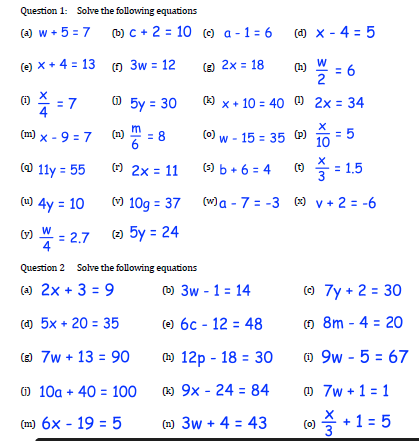 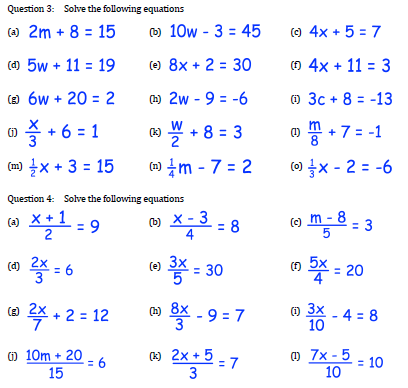 Year 10 Inclusion work week 4 Term 1
Factorising Expressions
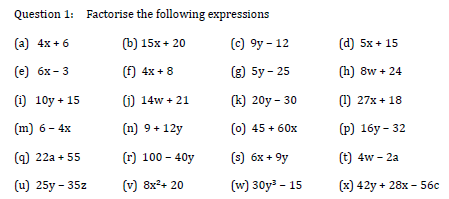 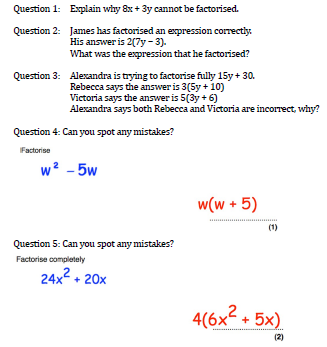 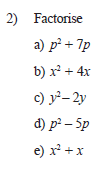 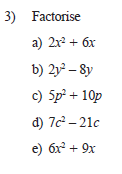 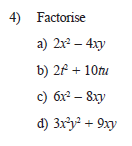 Year 10 Inclusion work week 5 Term 1
Forming Expressions & Equations
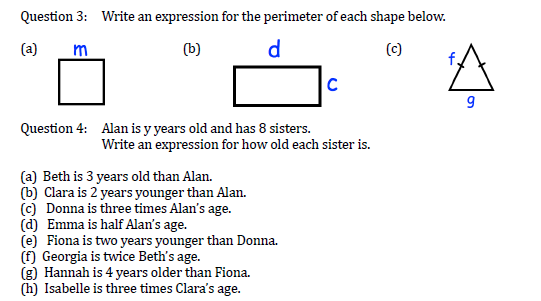 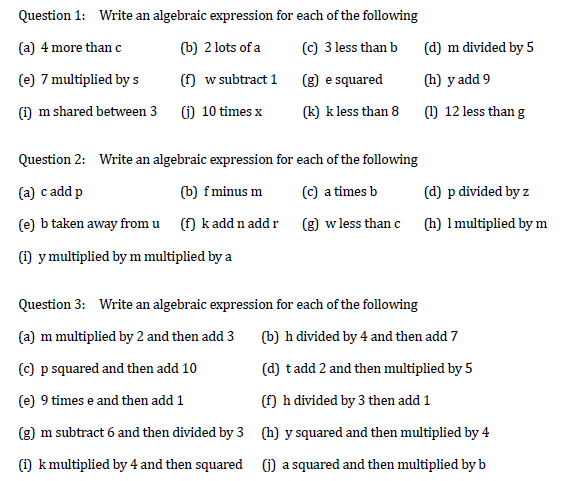 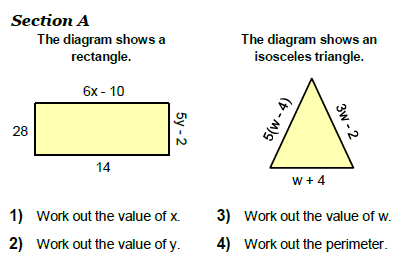 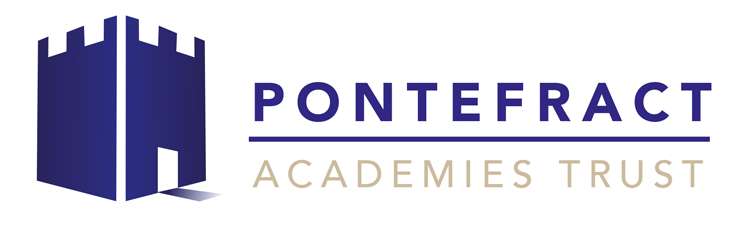 Week 6
83
Year 10 Inclusion work week 6 Term 1
Area & Perimeter
Work out the area of each of the following rectangles:
Work out the perimeter of each of the following:
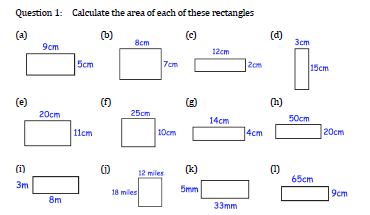 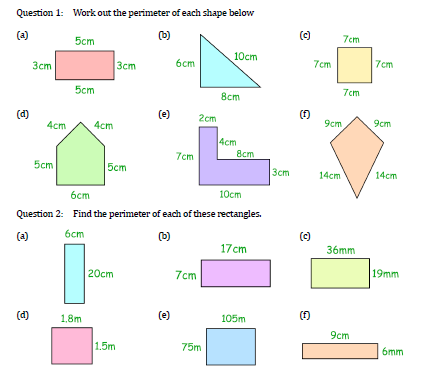 Work out the area of each of the following:
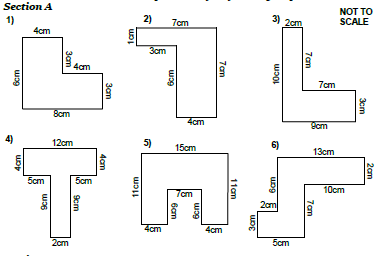 Year 10 Inclusion work week 6 Term 1
Area & Volume lesson 3
Find the value of x











Find the value of y
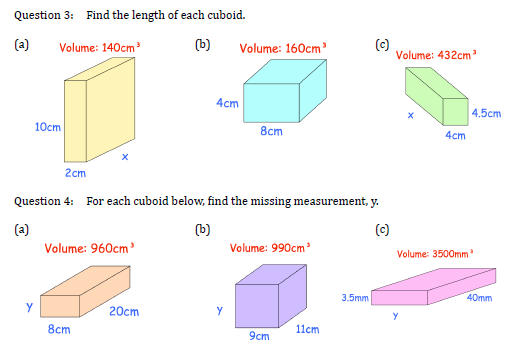 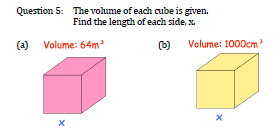 Find the value of x
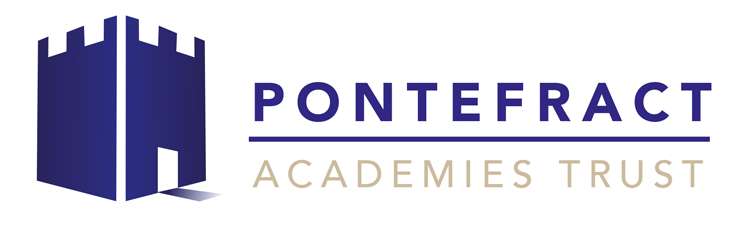 Week 7
86
Year 10 Inclusion work week 7 Term 1
Area & Volume
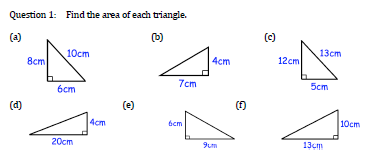 Work out the area of each of the following triangles













Work out the area of each of the following parallelograms
Work out the area of each of the following trapeziums













Work out the volume of each of the following cuboids
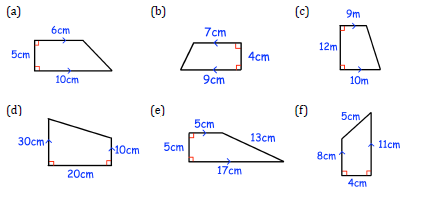 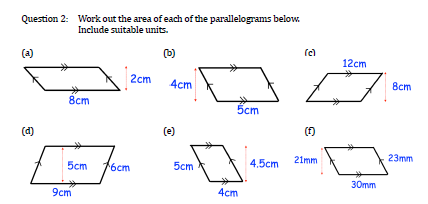 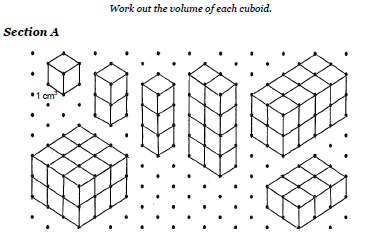 Year 10 Inclusion work week 7 Term 1
Surface Area & Volume
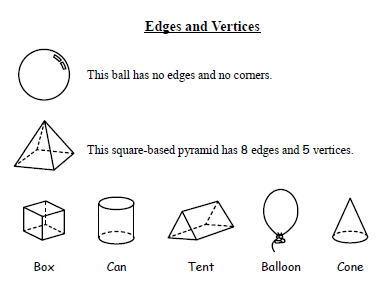 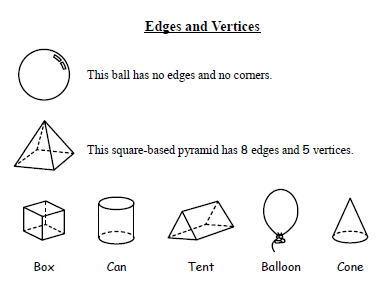 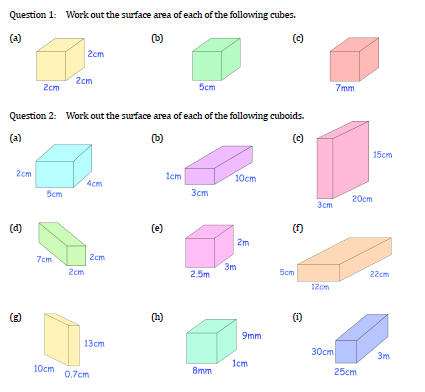 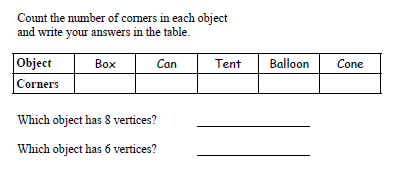 Year 10 Inclusion work week 7 Term 1
Surface Area & Volume- lesson 2
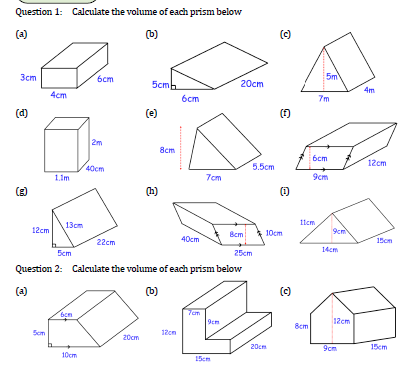 Work out the volume of each of the following 3D shapes
Out of lesson work
Year 10
Term 1
Band 4-7
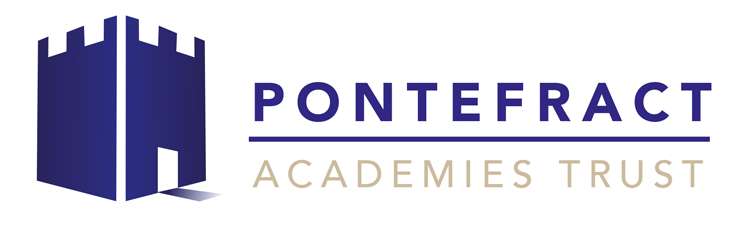 90
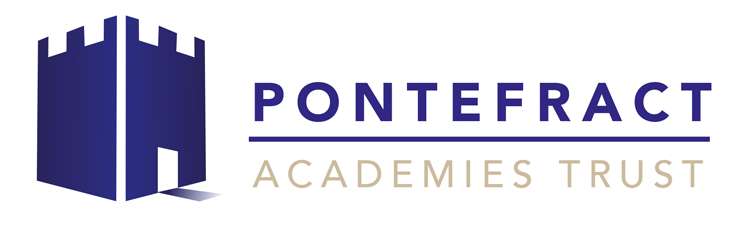 Week 2
91
Year 10 work week 2 Term 1
Prime Factor Decomposition
Prime factors
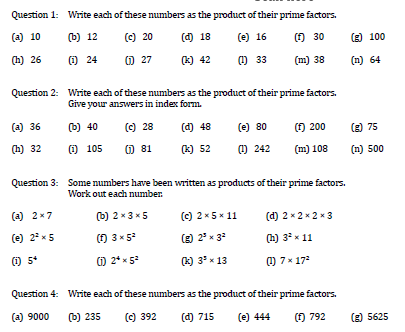 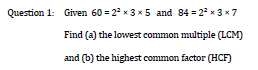 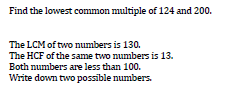 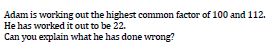 Year 10 Inclusion work week 2 Term 1
Prime Factor Decomposition (Venn Diagrams)
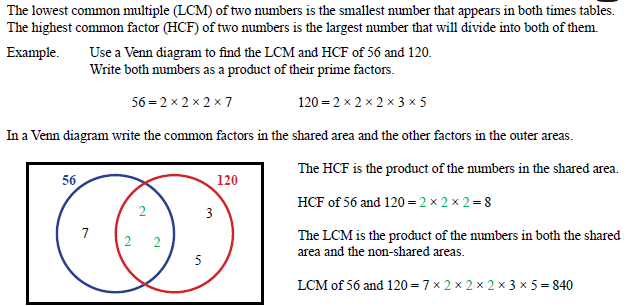 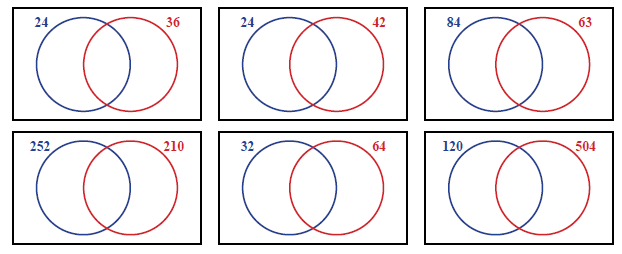 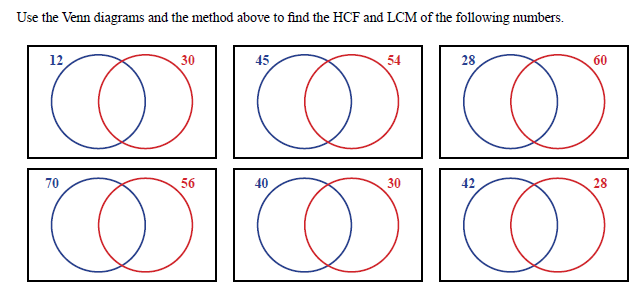 Year 10 Inclusion work week 2 Term 1
Indices
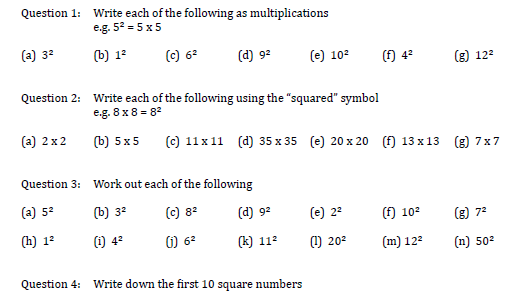 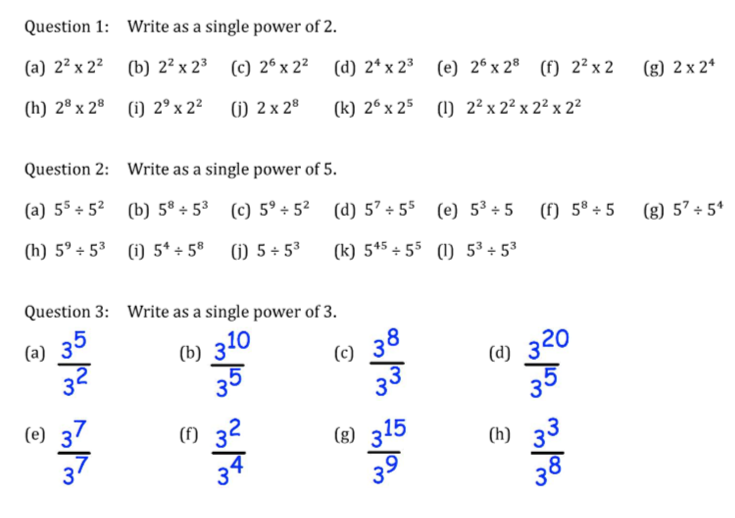 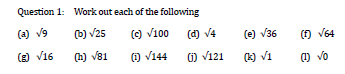 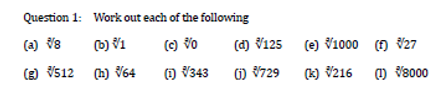 Year 10 Inclusion work week 2 Term 1
Indices (Reciprocals)
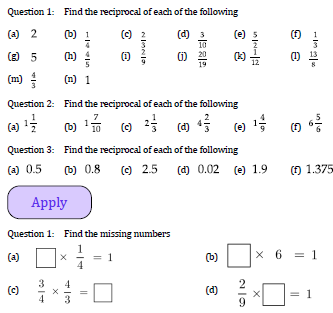 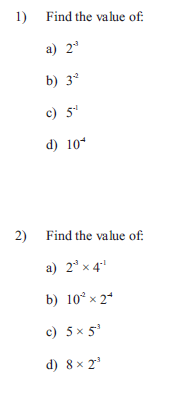 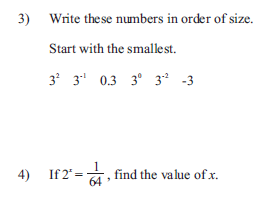 Year 10 Inclusion work week 2 Term 1
Laws of Indices
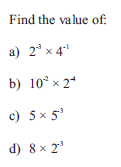 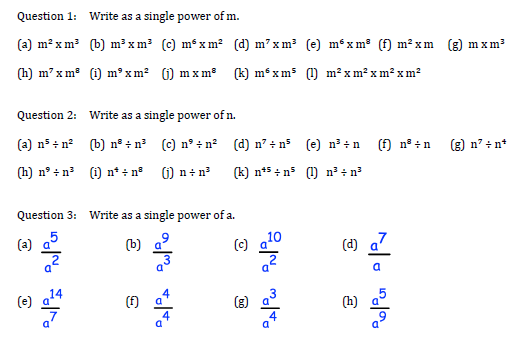 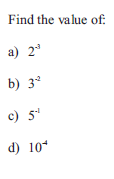 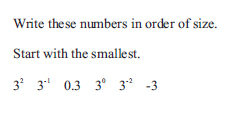 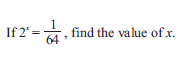 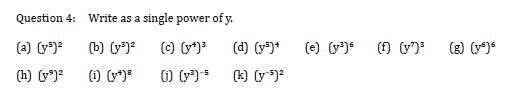 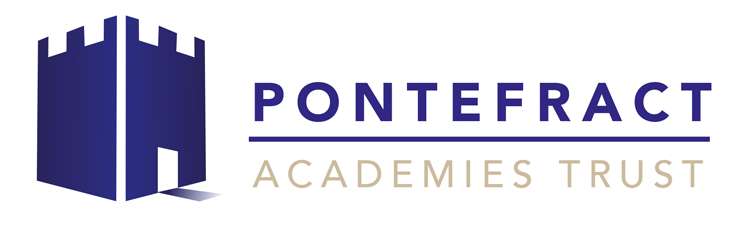 Week 3
97
Year 10 Inclusion work week 3 Term 1
Standard Form (Convert & Order)
Write each of the following numbers in standard form

0.002         b) 0.0005          c) 0.9                 d ) 0.00000000004

e) 0.00065         f) 0.00043        g) 0.000032      h) 0.0073

i) 0.0000515     j) 0.0000302     k) 0.0381            l) 0.0000459
Year 10 Inclusion work week 3 Term 1
Standard Form (Multiply & Divide)
Work out each of the following:
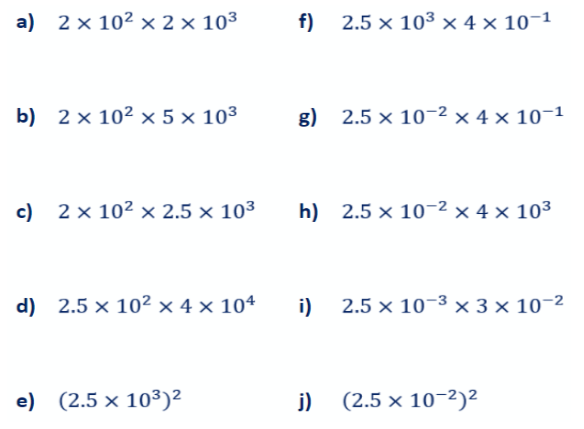 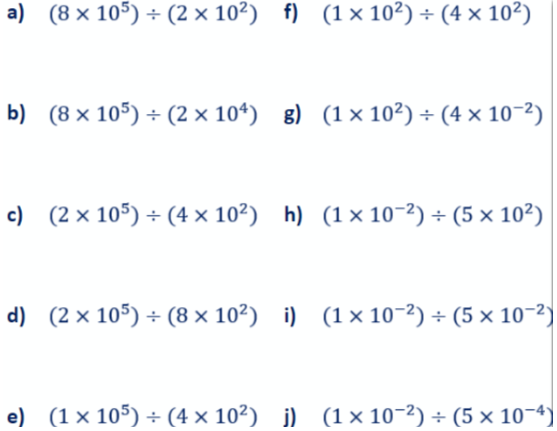 Year 10 Inclusion work week 3 Term 1
Substitution
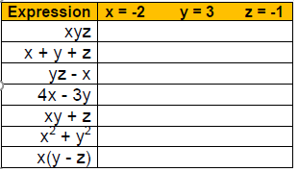 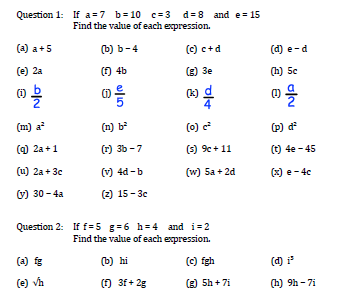 Use trial and improvement to find an approximate solutions of an equations.  There must be a trial at 2dp to decide which 1dp answer it is.
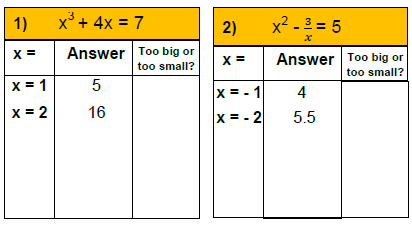 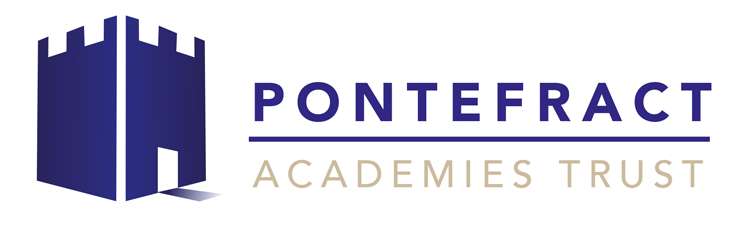 Week 4
101
Year 10 Inclusion work week 4 Term 1
Expanding Brackets
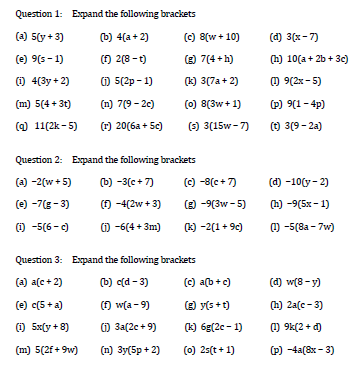 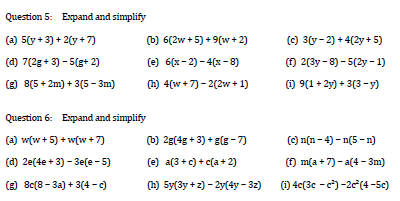 Year 10 Inclusion work week 4 Term 1
Factorising Expressions
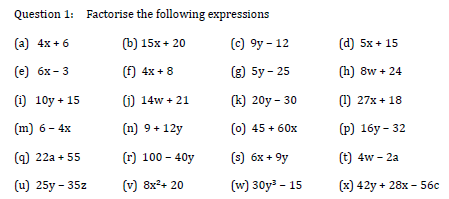 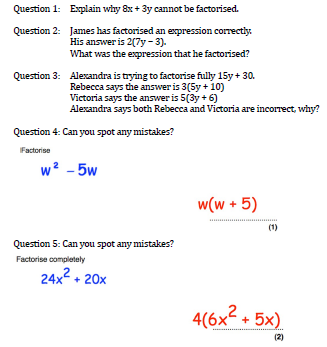 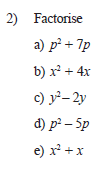 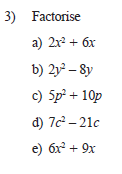 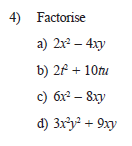 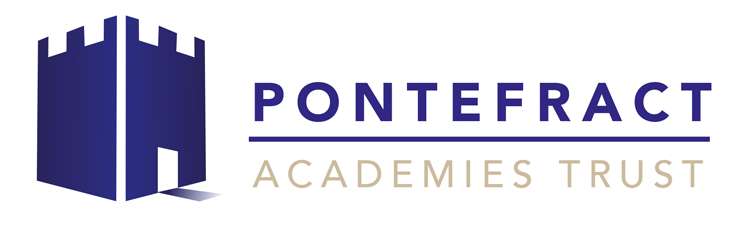 Week 5
104
Year 10 Inclusion work week 5 Term 1
Solving Equations
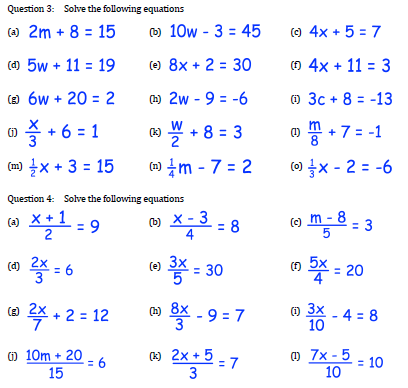 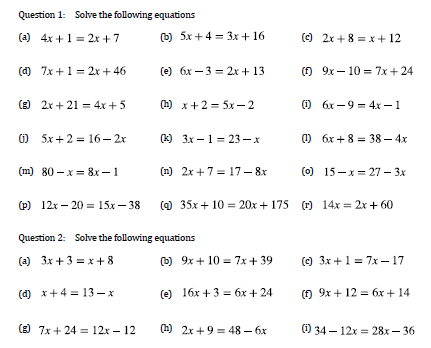 Year 10 Inclusion work week 5 Term 1
Solving Equations (Algebraic Fractions)
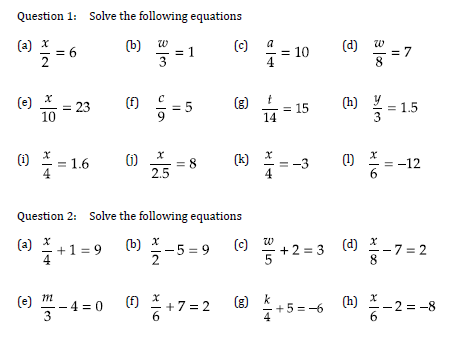 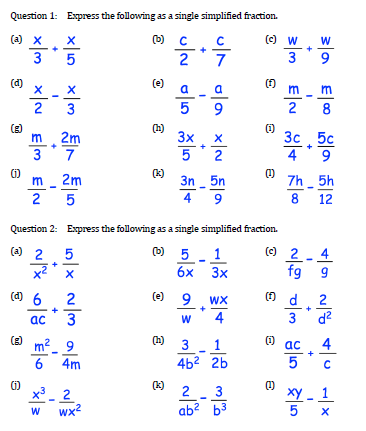 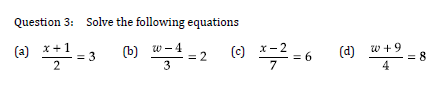 Year 10 Inclusion work week 5 Term 1
Forming Expressions & Equations
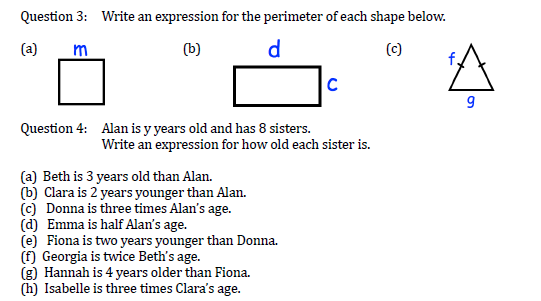 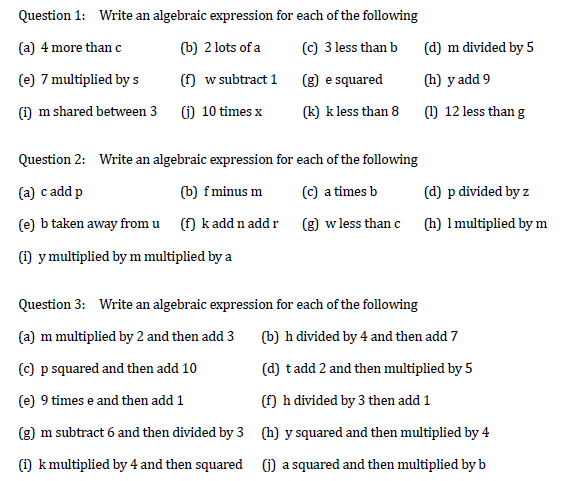 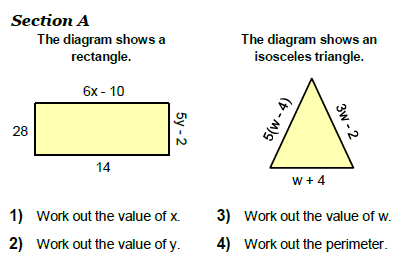 Year 10 Inclusion work week 5 Term 1
Changing the Subject
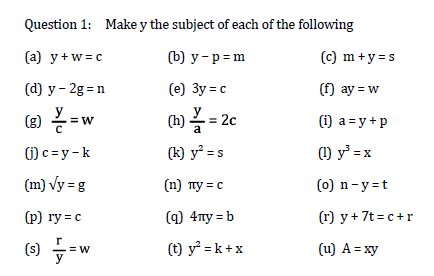 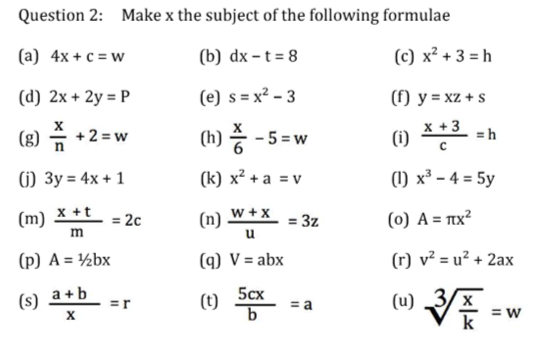 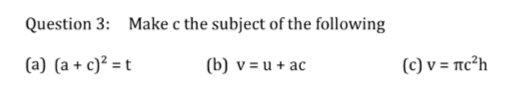 Year 10 Inclusion work week 5 Term 1
Changing the Subject 1
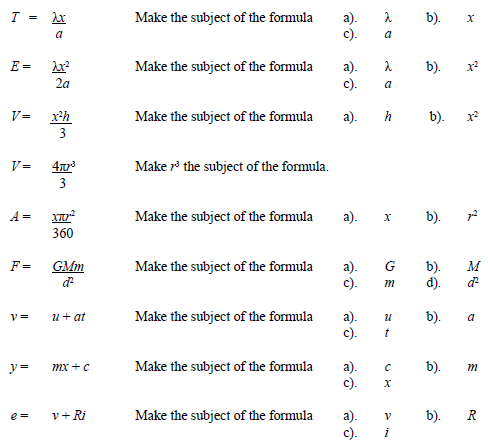 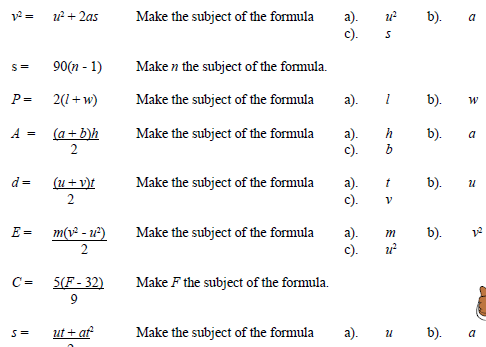 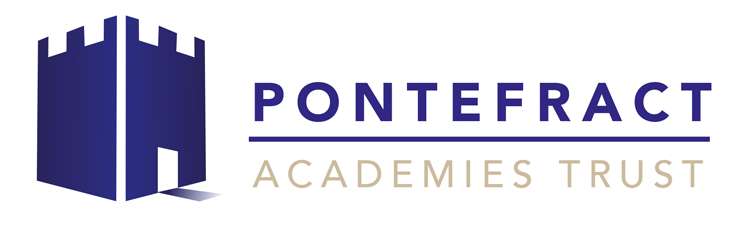 Week 6
110
Year 10 Inclusion work week 6 Term 1
Area & Perimeter
Work out the area of each of the following rectangles:
Work out the perimeter of each of the following:
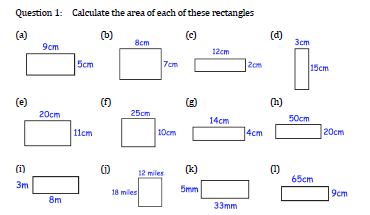 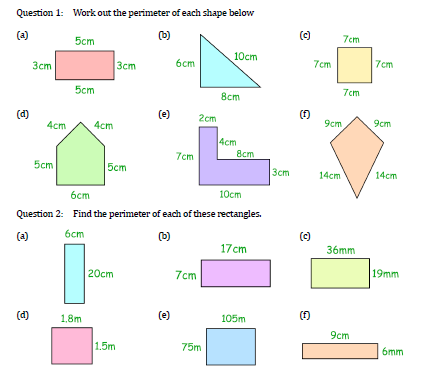 Work out the area of each of the following:
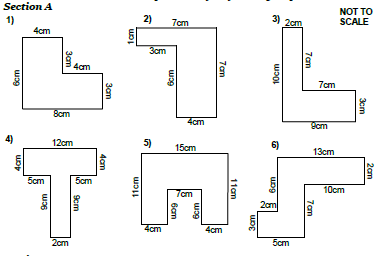 Year 10 Inclusion work week 7 Term 1
Area & Volume
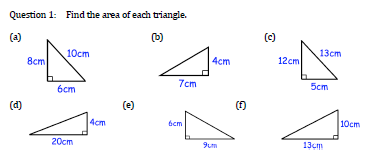 Work out the area of each of the following triangles













Work out the area of each of the following parallelograms
Work out the area of each of the following trapeziums














Work out the area of each of the following
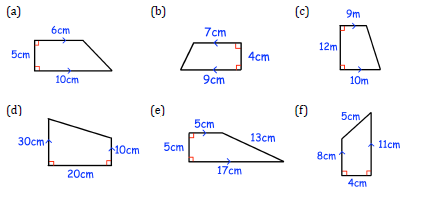 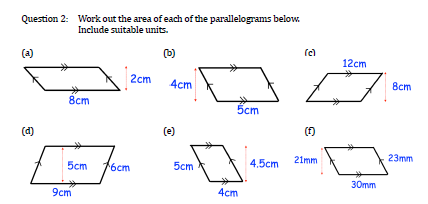 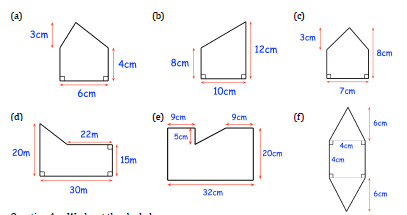 Year 10 Inclusion work week 6 Term 1
1b. Surface area
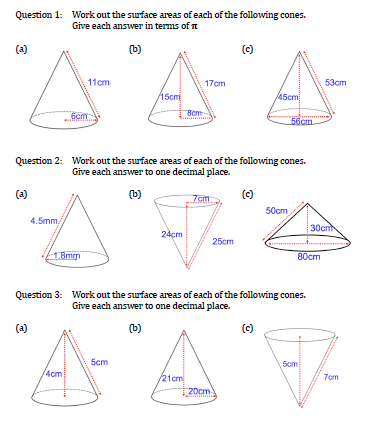 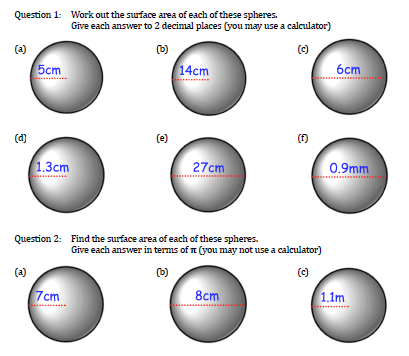 Year 10 Inclusion work week 6 Term 1
Volume
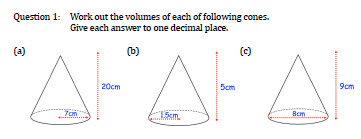 Work out the volume of each of the following Cones
Work out the volume of each of the following prisms
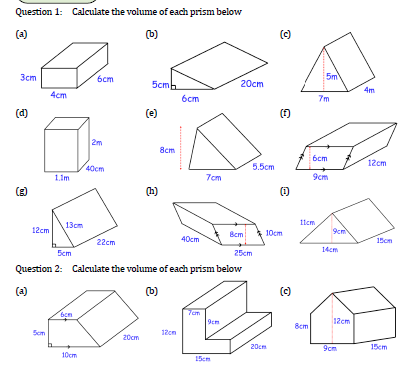 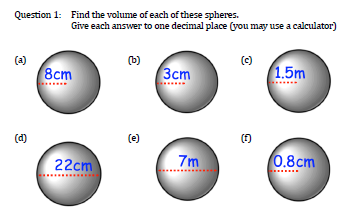 Work out the volume of each of the following spheres
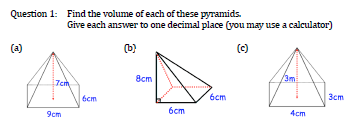 Work out the volume of each of the following pyramids
Year 10 Inclusion work week 6 Term 1
Volume & Surface Area
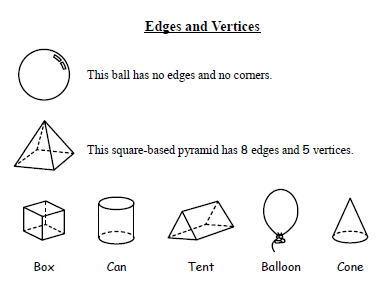 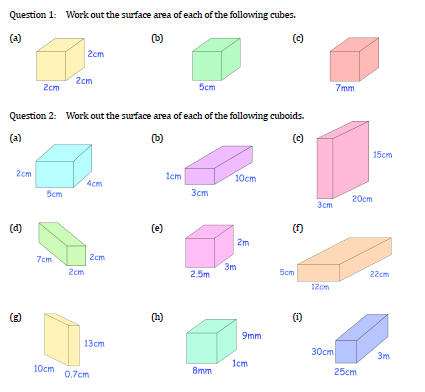 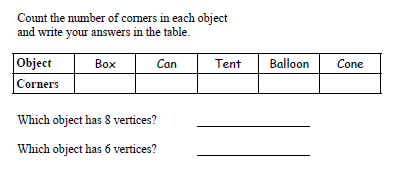 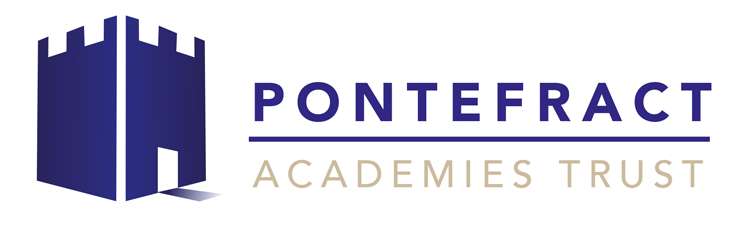 Week 7
116
Year 10 Inclusion work week 7 Term 1
FDP
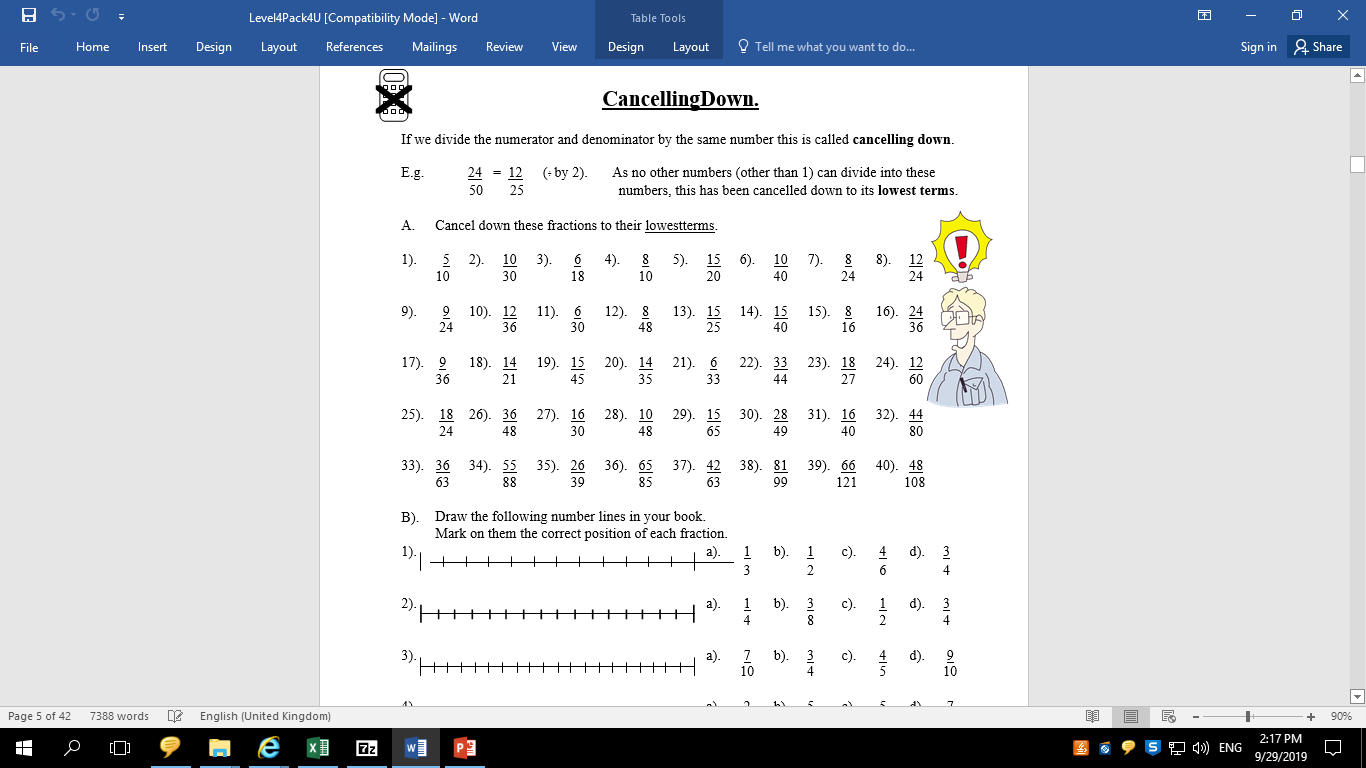 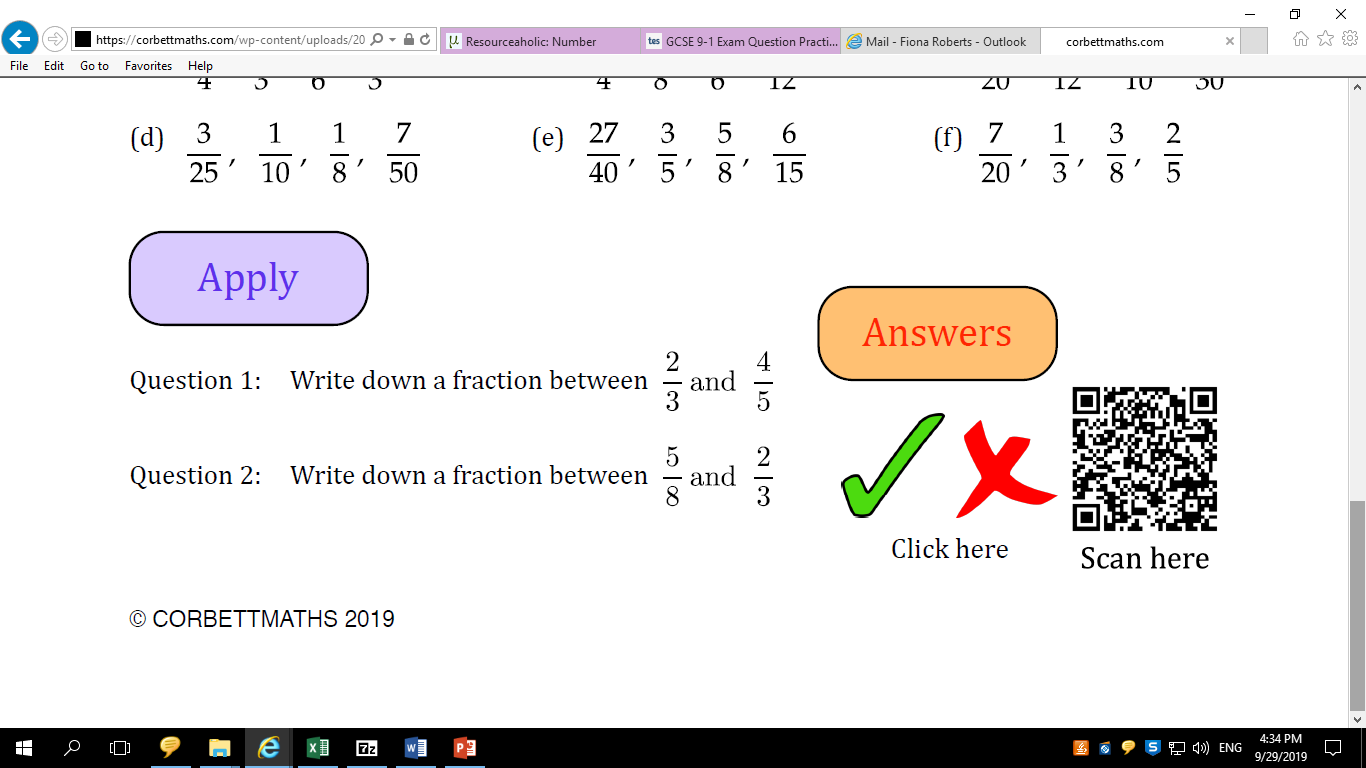 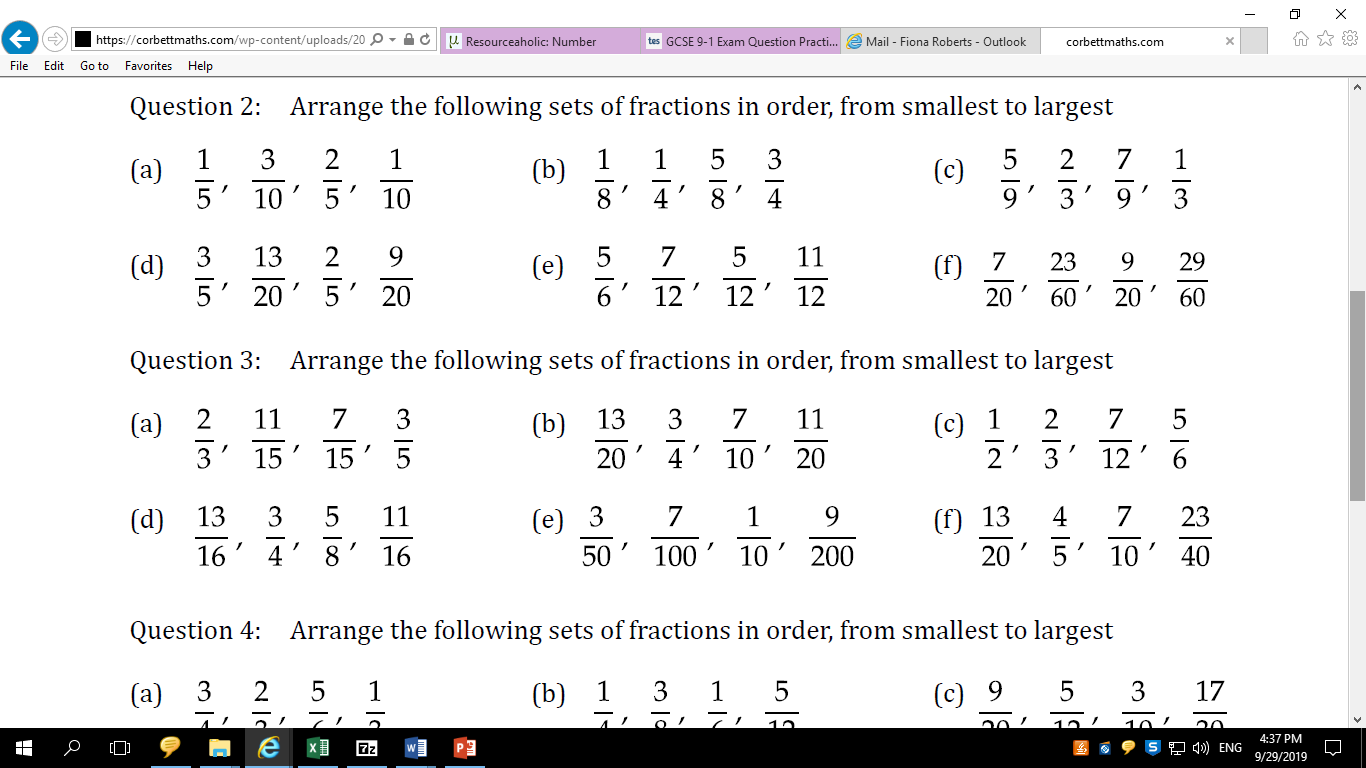 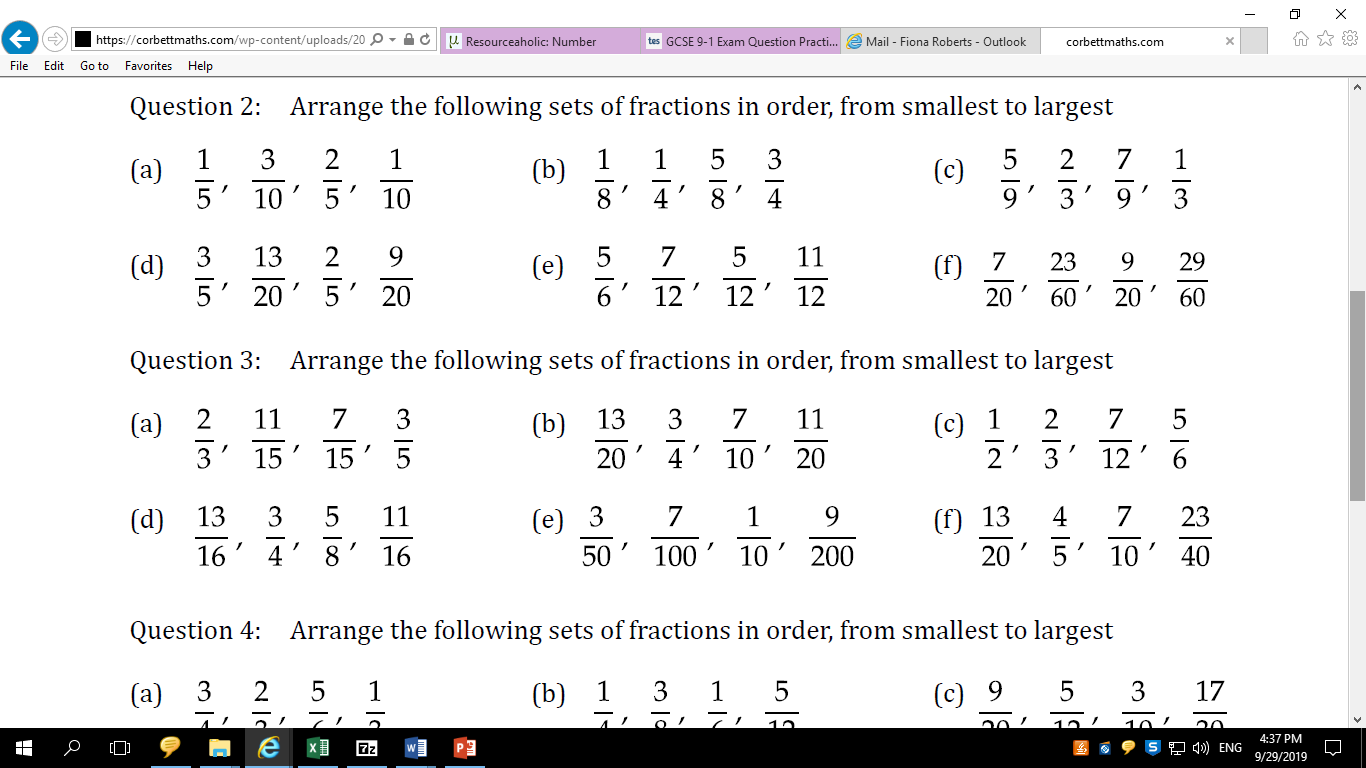 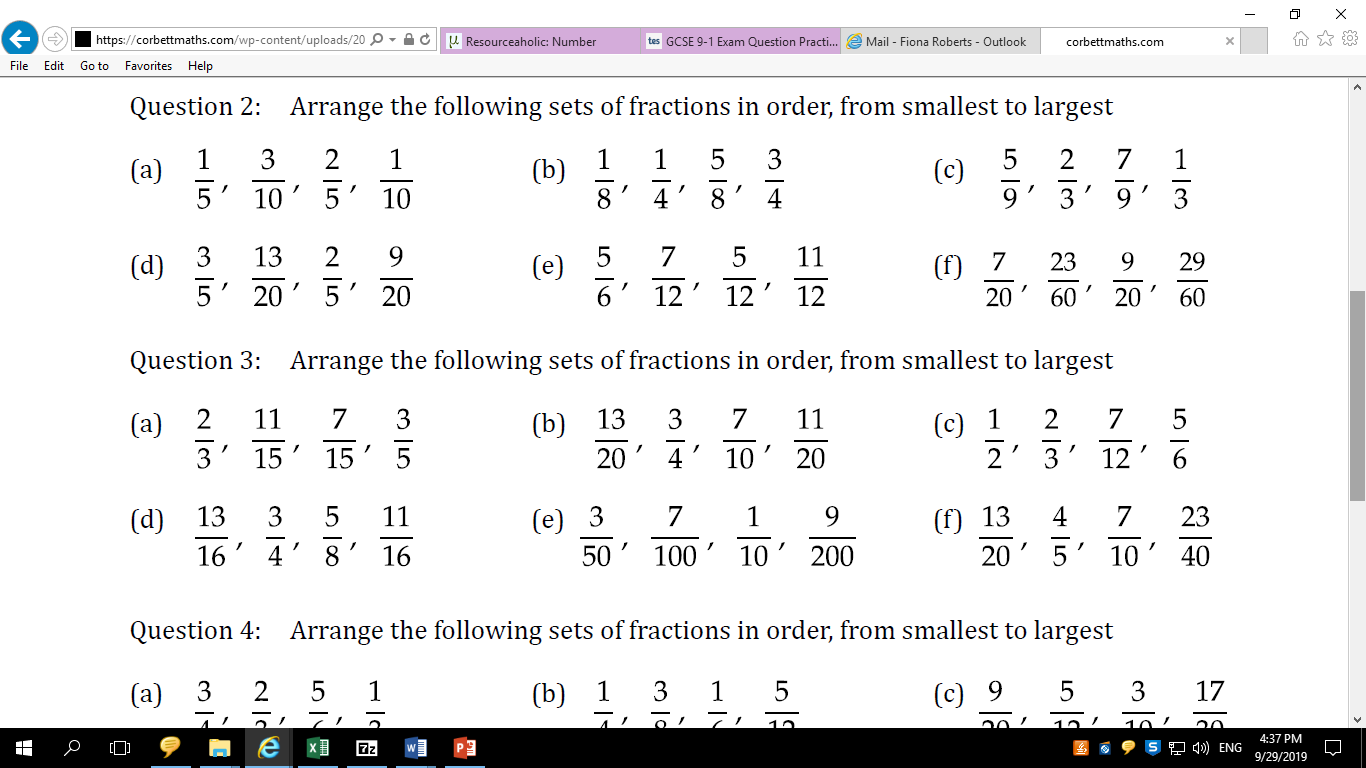 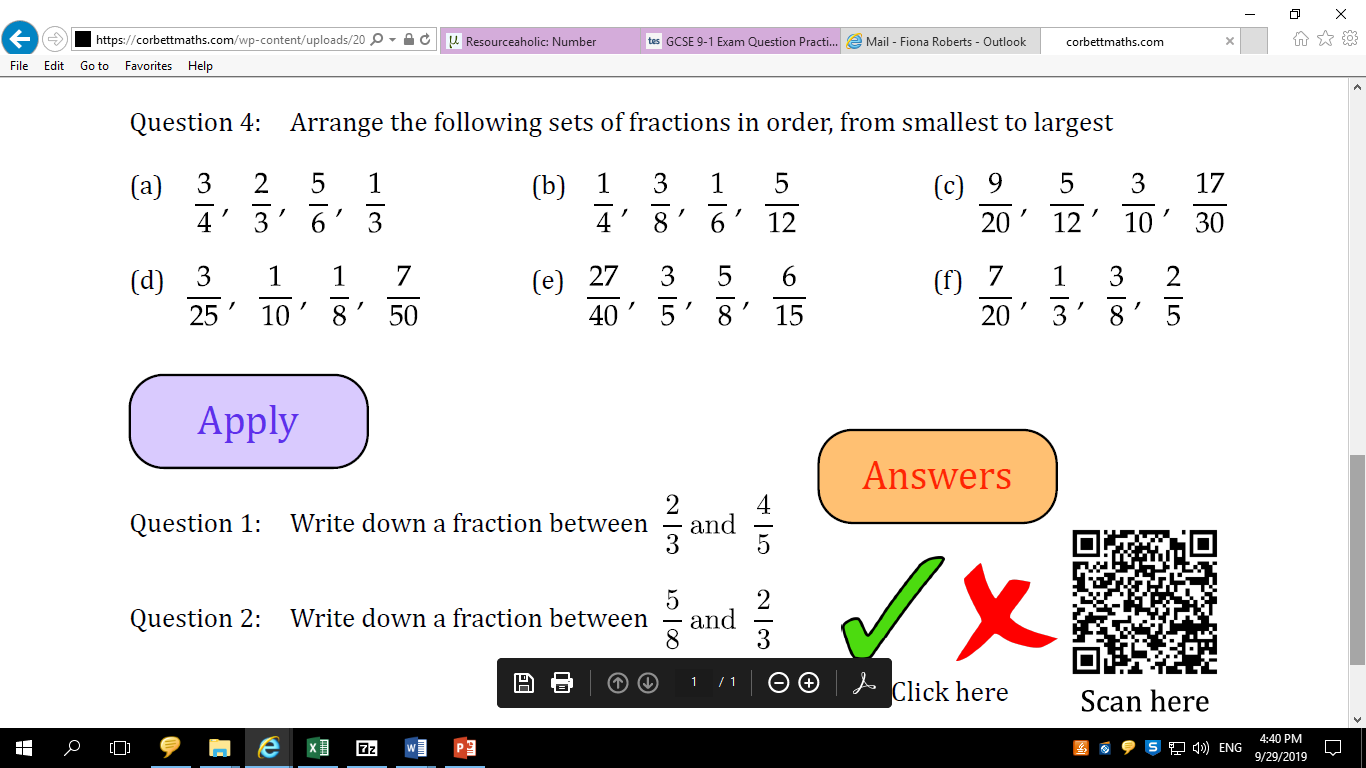 Year 10 Inclusion work week 7 Term 1
Fractions
Work out the following additions and subtractions writing your answers in their simplest form
Work out the following multiplications.
Give your answers in their simplest form.
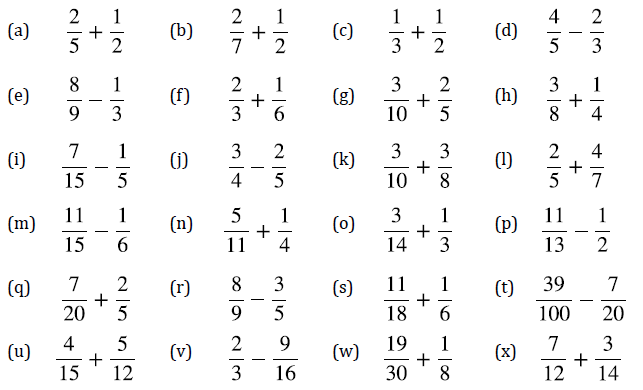 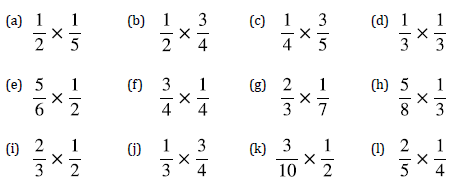 Work out the following divisions.
Give your answers in their simplest form.
If necessary, write your answer as a mixed number
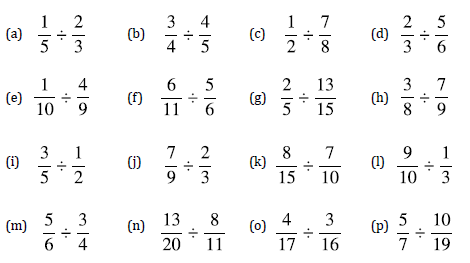 Year 10 Inclusion work week 7 Term 1
Fractions
Work out the following additions and subtractions.
Give your answer in its simplest form.
If necessary, write your answer as a mixed number.
Work out the following multiplications.
Give your answers in their simplest form.
If necessary, write your answer as a mixed number
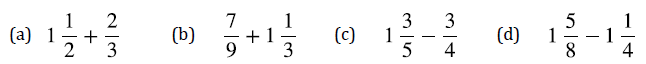 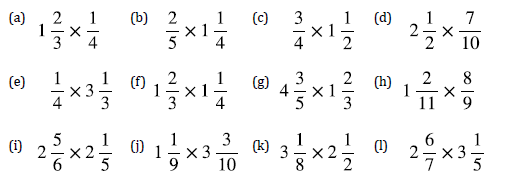 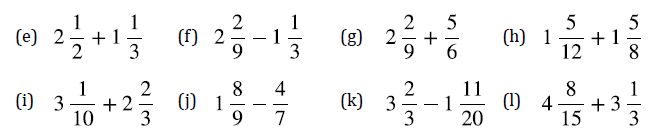 Work out the following divisions.
Give your answers in their simplest form.
If necessary, write your answer as a mixed number
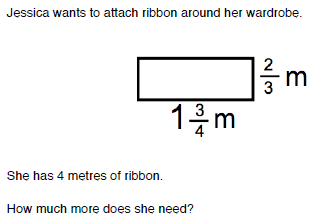 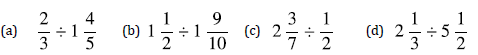 Out of lesson work
Year 10
Term 1
Band 6-9
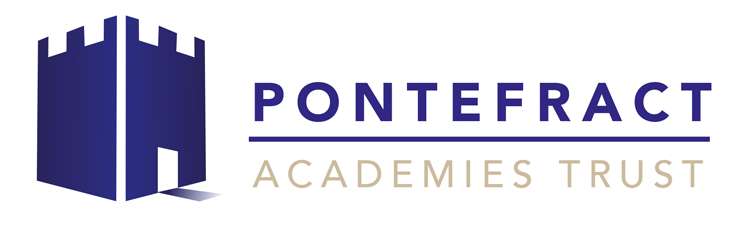 120
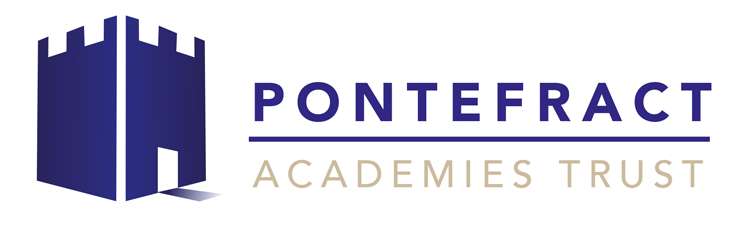 Week 2
121
Year 10 Inclusion work week 2 Term 1
Prime Factor Decomposition
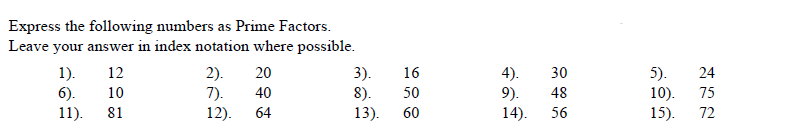 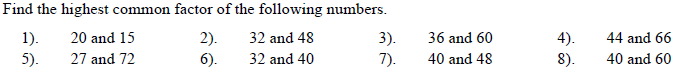 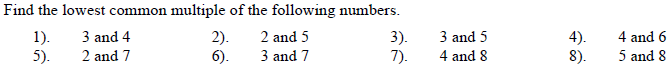 Year 10 Inclusion work week 2 Term 1
Prime Factor Decomposition
Find the Highest Common Factor (HCF) & Lowest Common Multiple (LCM) for each of the following pairs of numbers using the venn diagrams:
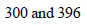 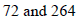 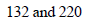 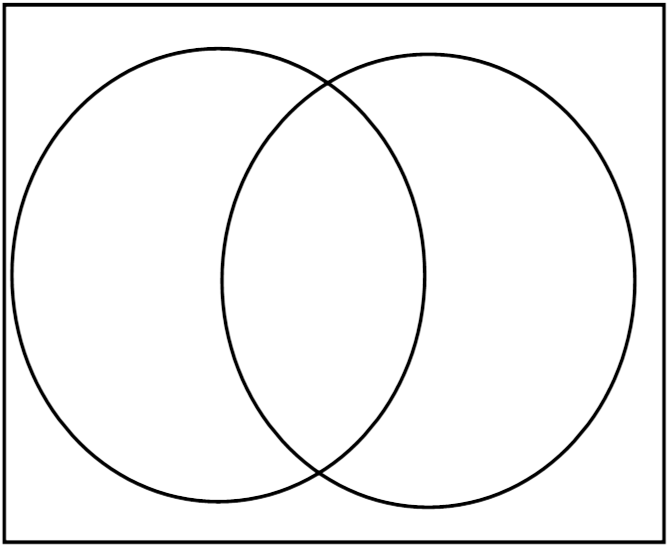 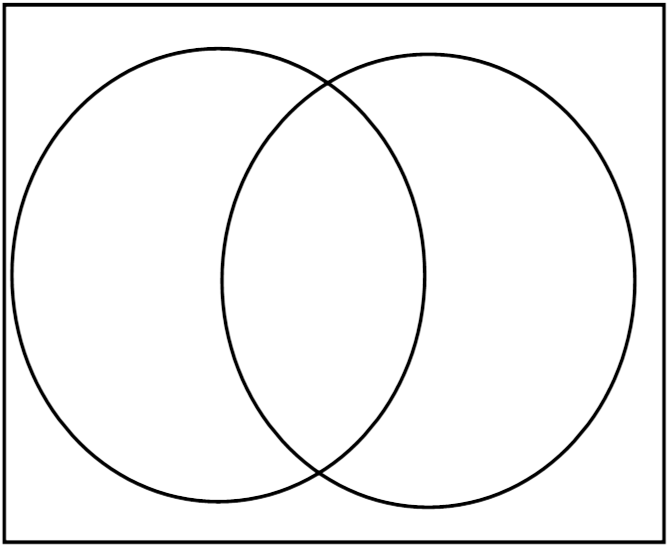 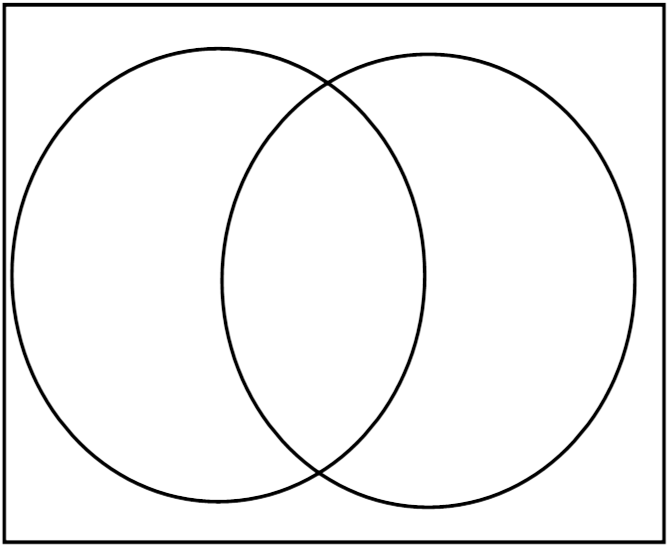 HCF =

LCM =
HCF =

LCM =
HCF =

LCM =
Year 10 Inclusion work week 2 Term 1
Indices
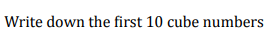 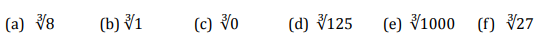 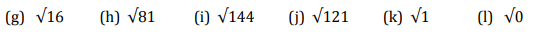 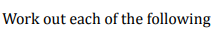 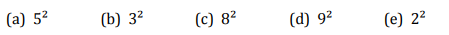 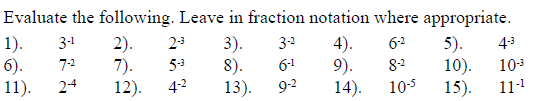 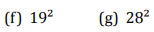 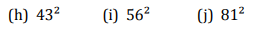 Year 10 Inclusion work week 2 Term 1
Indices
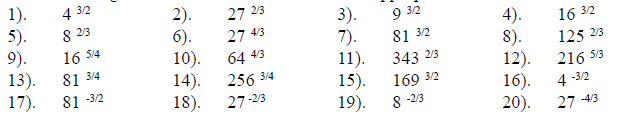 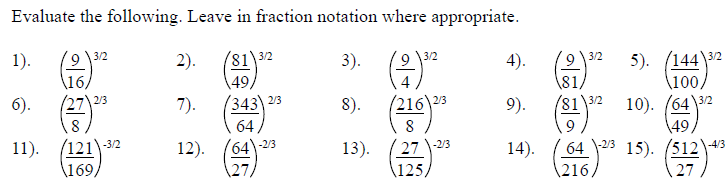 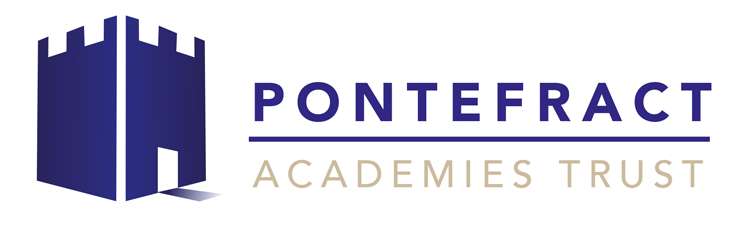 Week 3
126
Year 10 Inclusion work week 3 Term 1
Standard Form
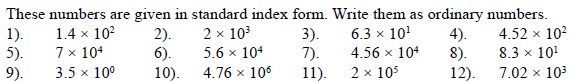 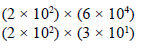 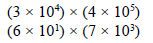 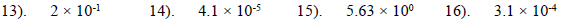 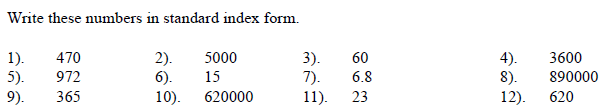 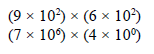 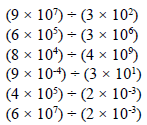 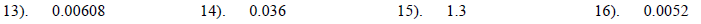 Year 10 Inclusion work week 2 Term 1
Standard Form
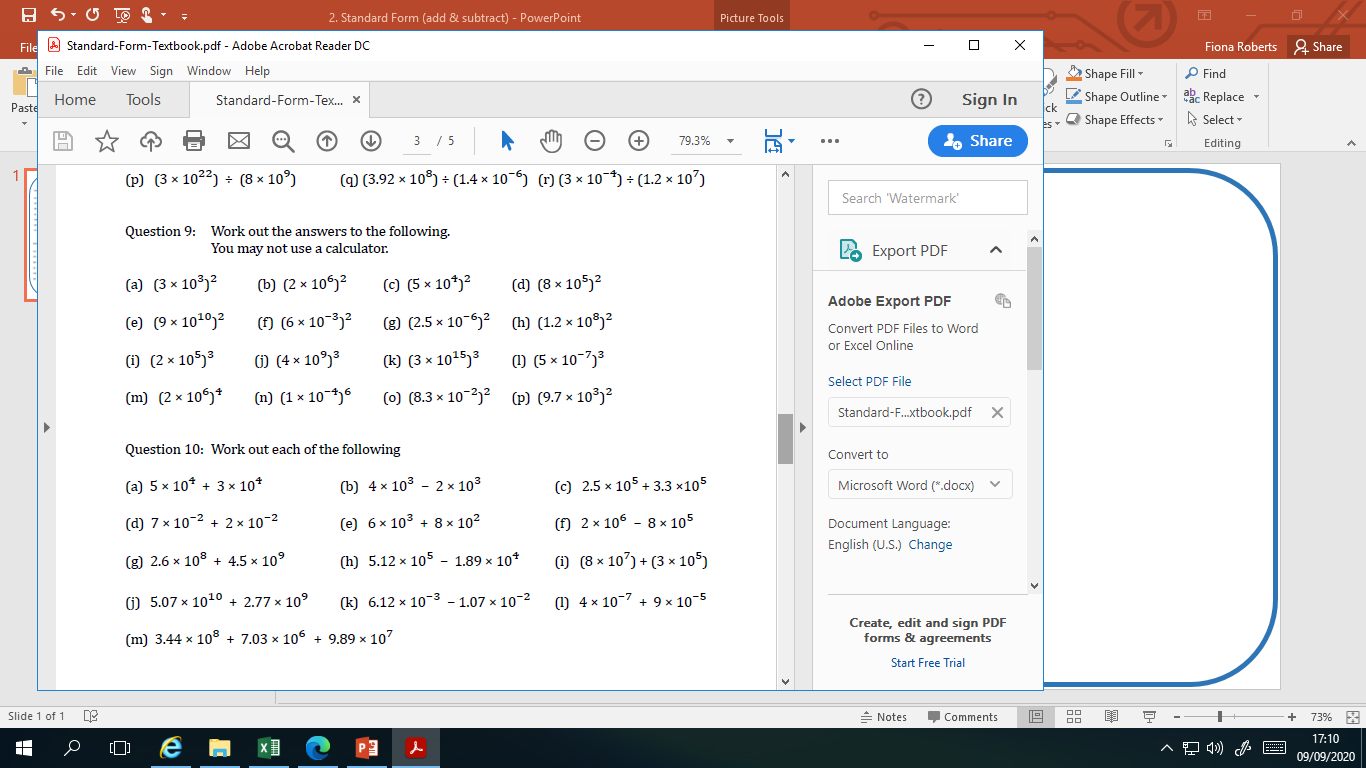 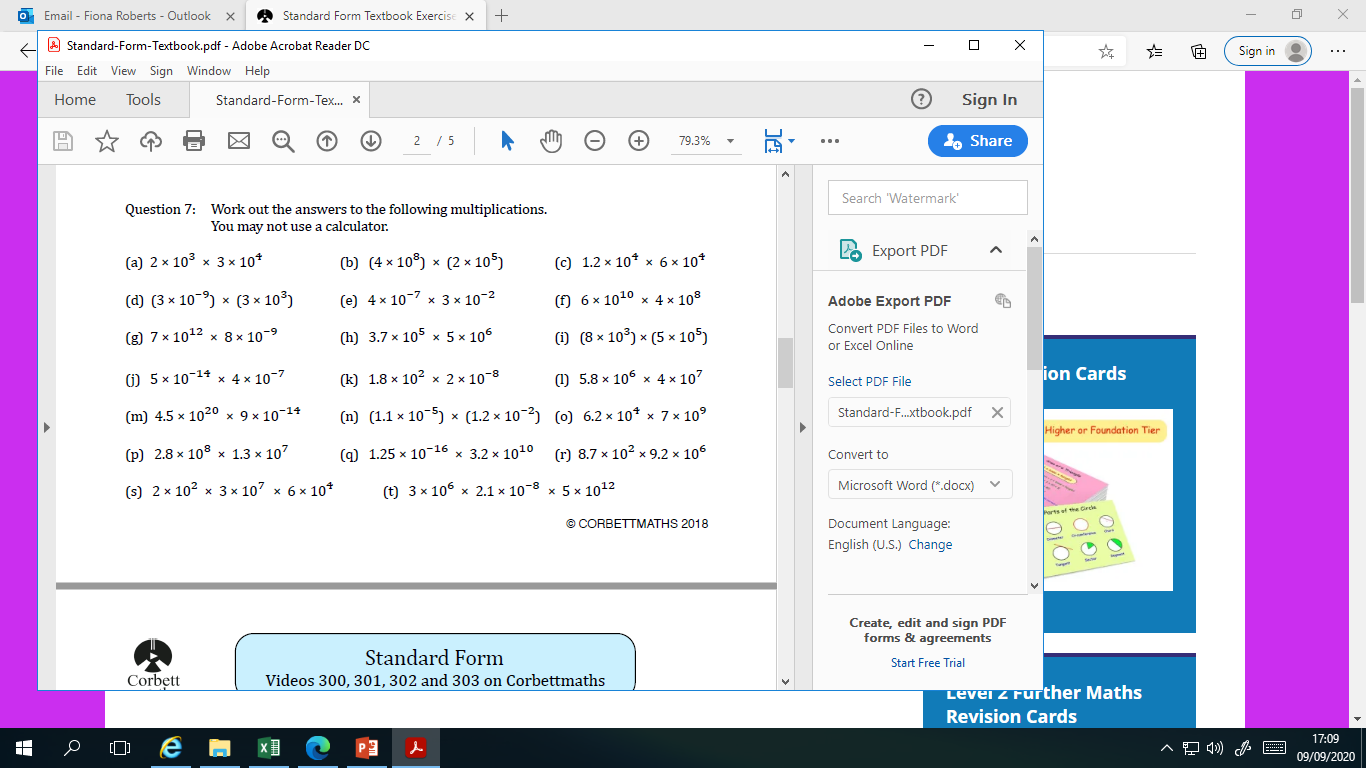 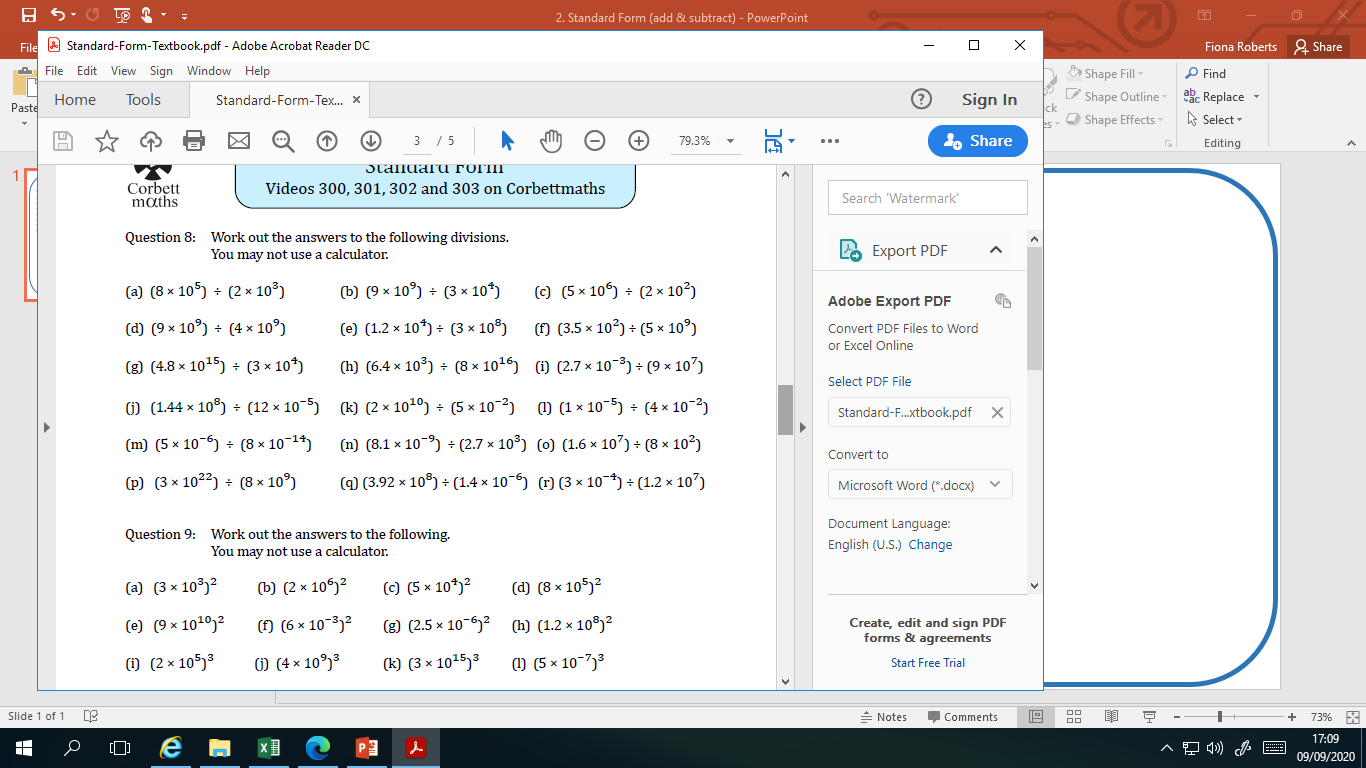 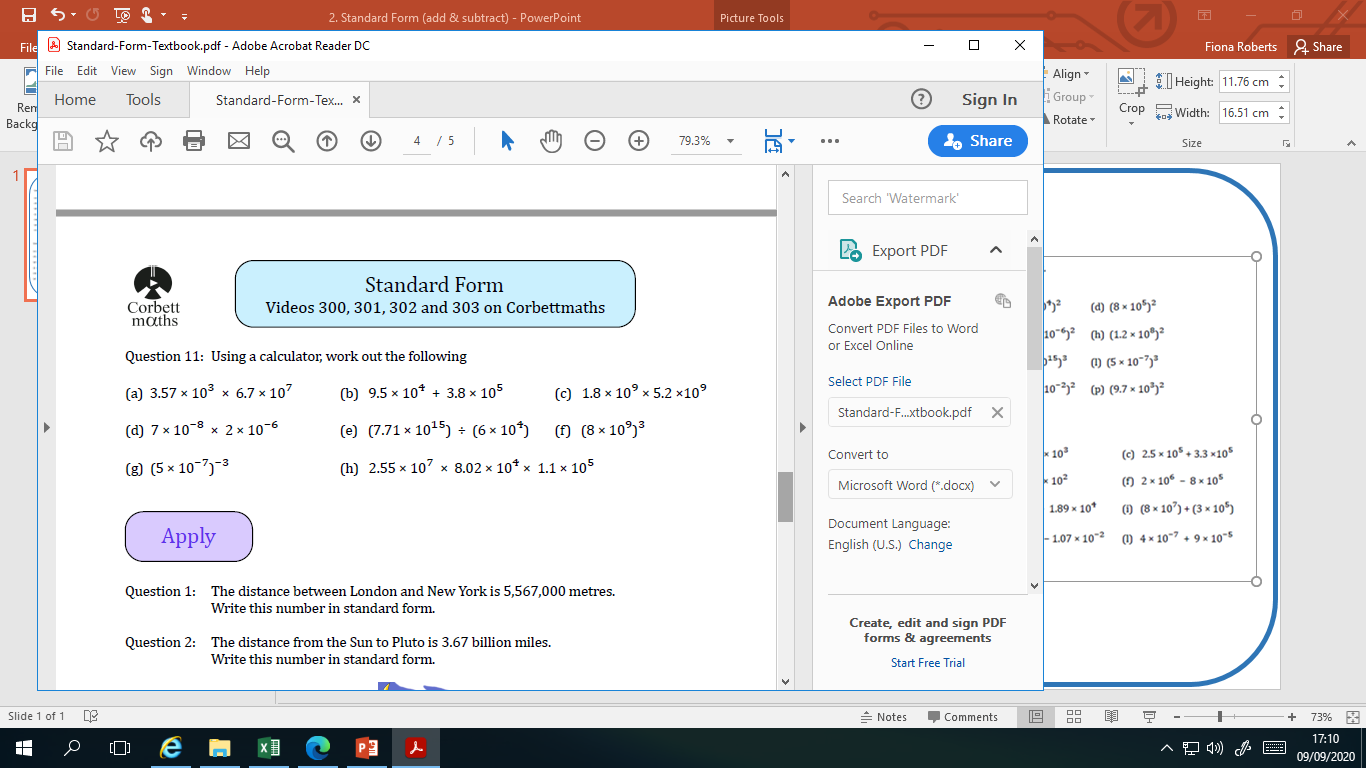 Year 10 Inclusion work week 3 Term 1
Substitution
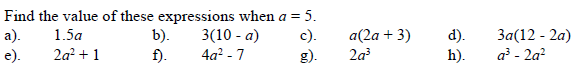 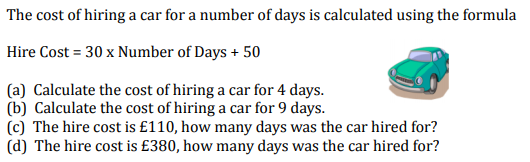 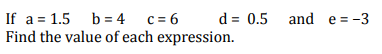 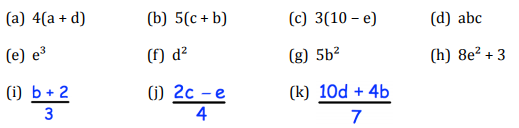 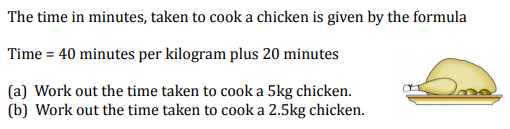 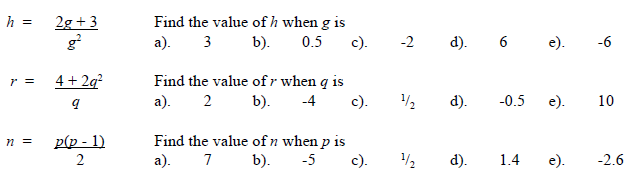 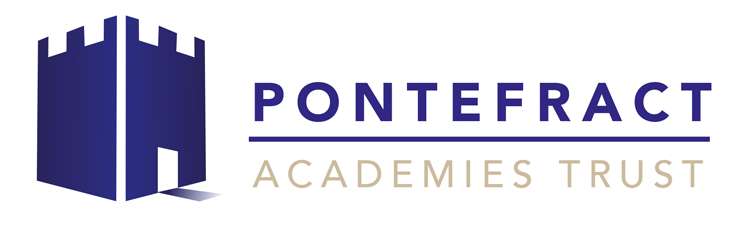 Week 4
130
Year 10 Inclusion work week 4 Term 1
Expanding Brackets
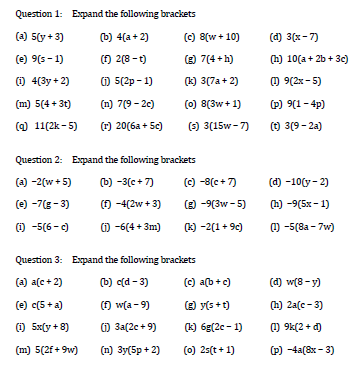 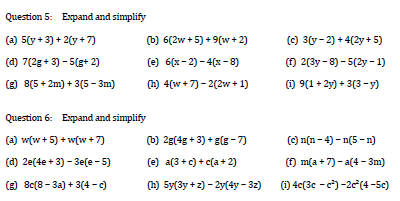 Year 10 Inclusion work week 4 Term 1
Factorising Expressions
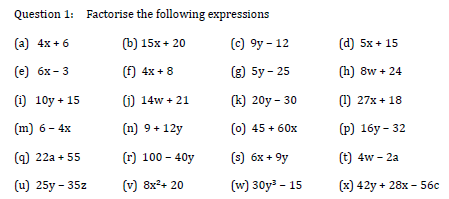 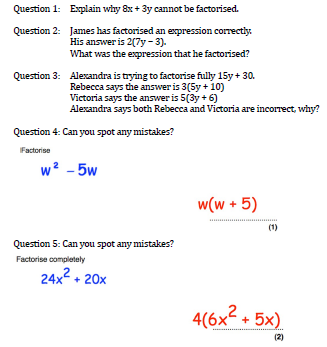 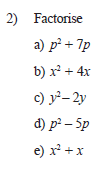 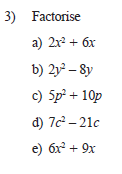 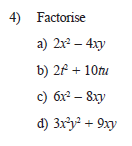 Year 10 Inclusion work week 4 Term 1
Solving Equations
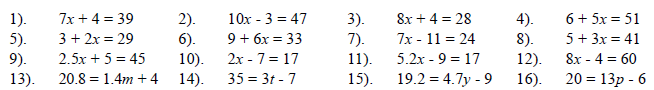 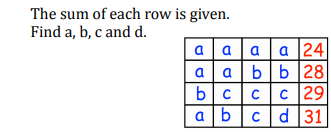 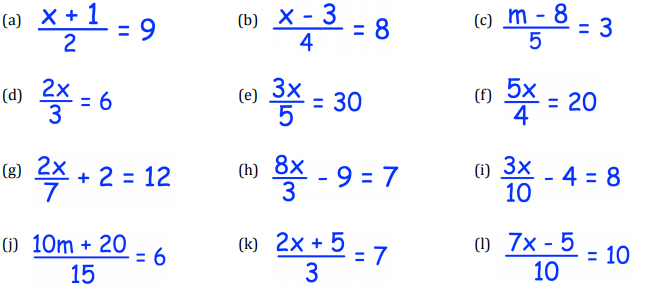 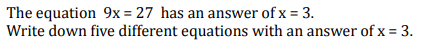 Year 10 Inclusion work week 4 Term 1
Forming Expressions & Equations
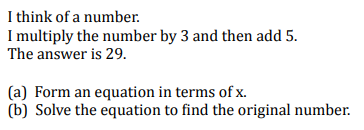 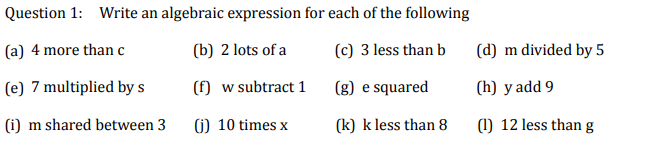 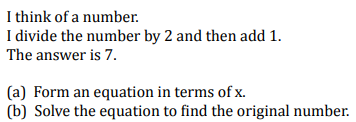 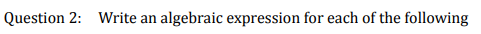 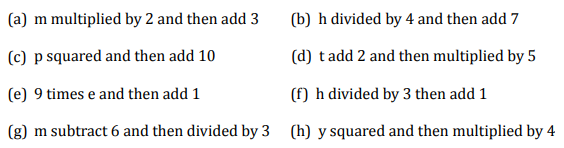 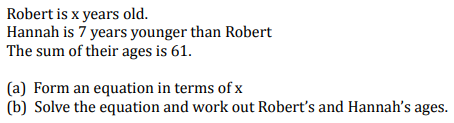 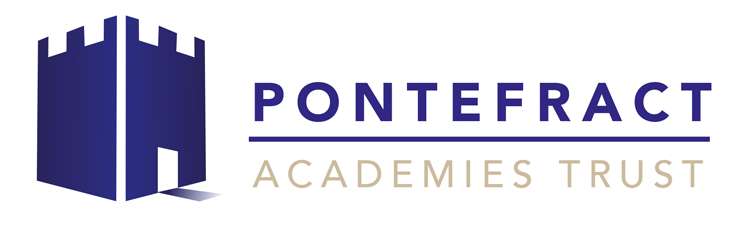 Week 5
135
Year 10 Inclusion work week 5 Term 1
Changing the Subject
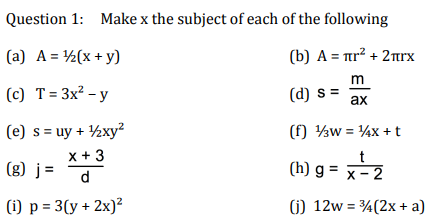 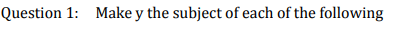 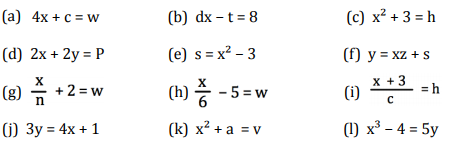 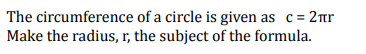 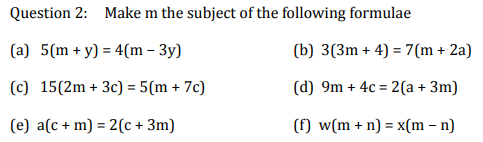 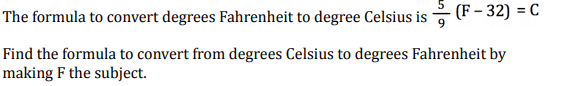 Year 10 Inclusion work week 5 Term 1
Changing the Subject 1
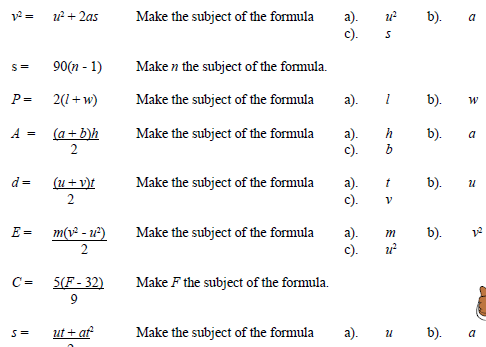 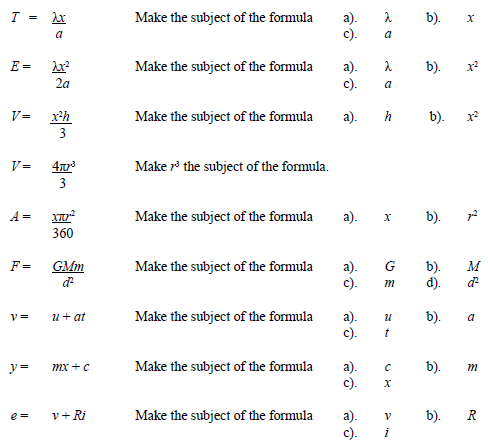 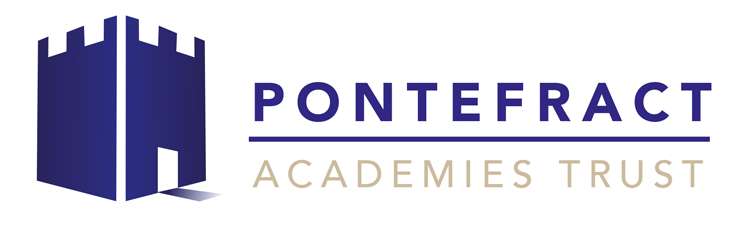 Week 6
138
Year 10 Inclusion work week 6 Term 1
Area & Perimeter
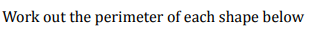 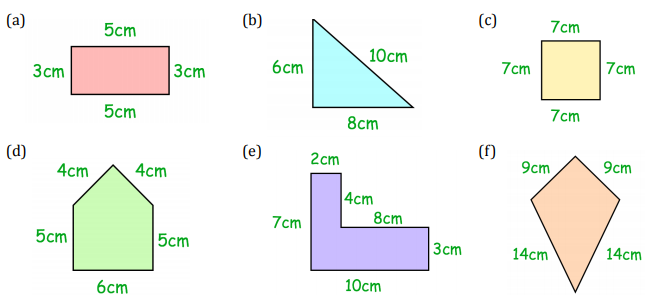 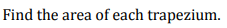 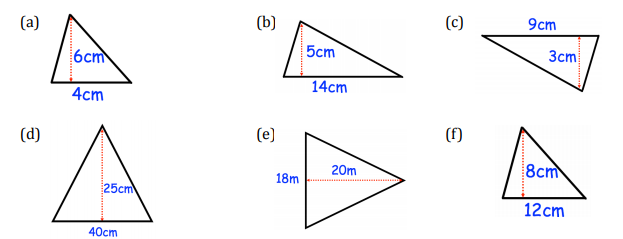 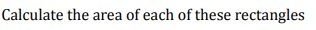 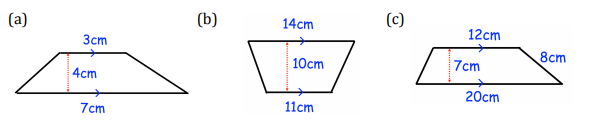 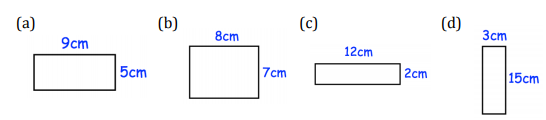 Year 10 Inclusion work week 6 Term 1
Area & Perimeter
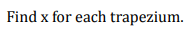 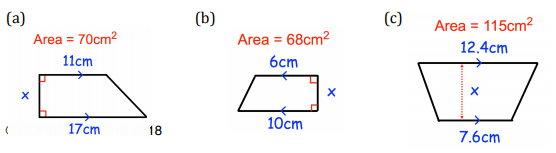 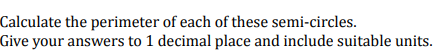 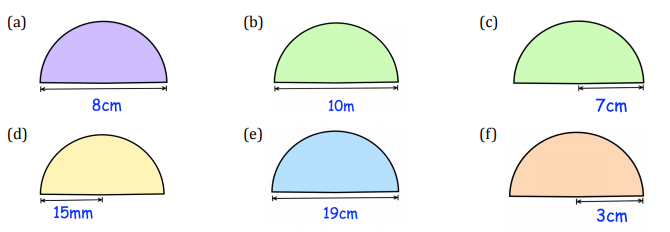 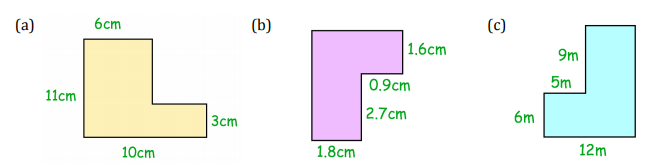 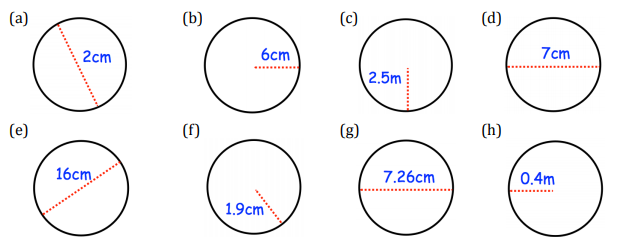 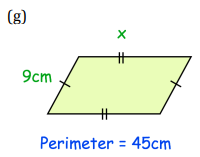 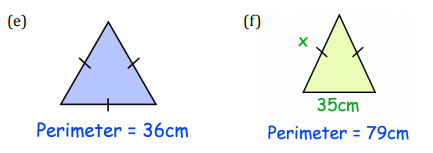 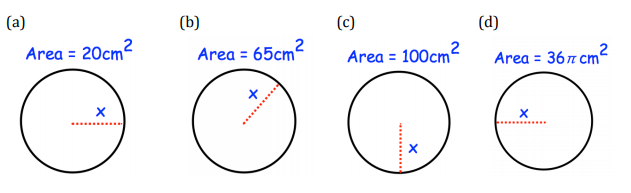 Year 10 Inclusion work week 6 Term 1
Volume
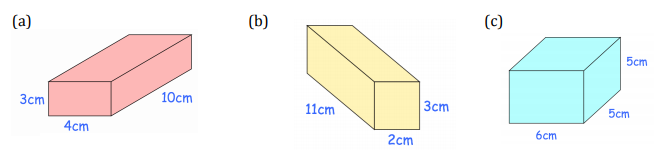 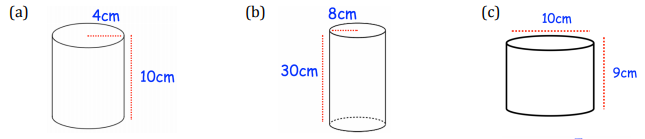 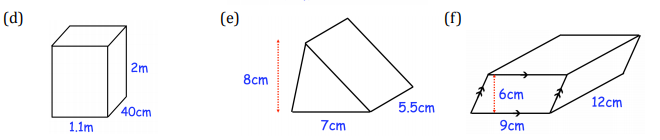 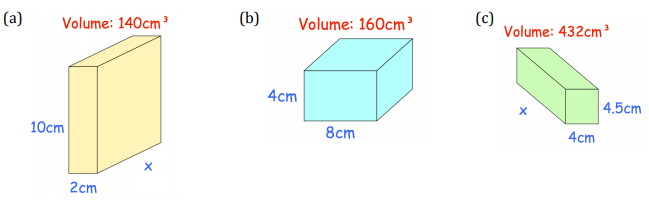 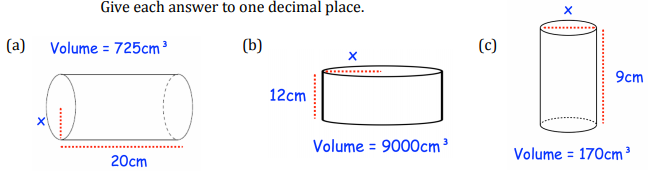 Year 10 Inclusion work week 6 Term 1
Surface Area
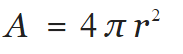 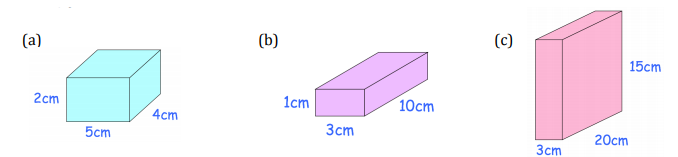 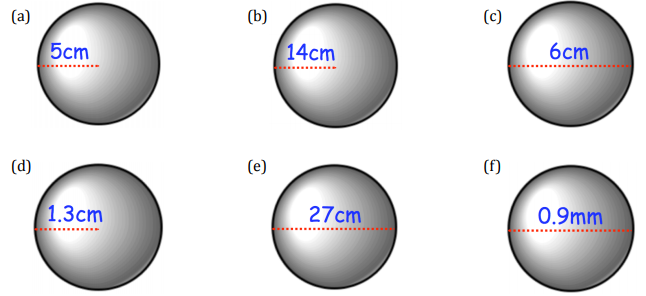 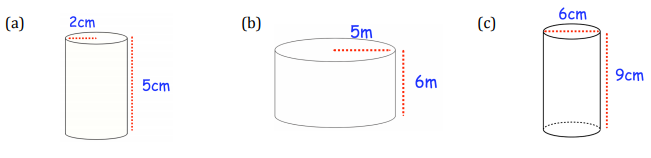 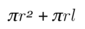 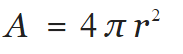 L = slanted height of cone
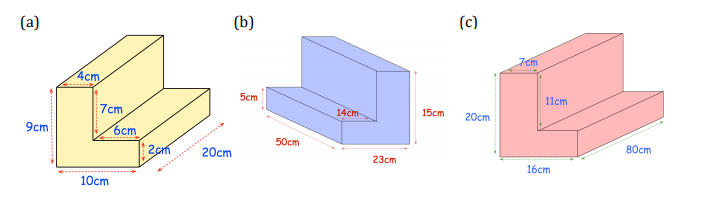 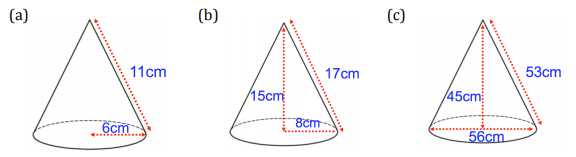 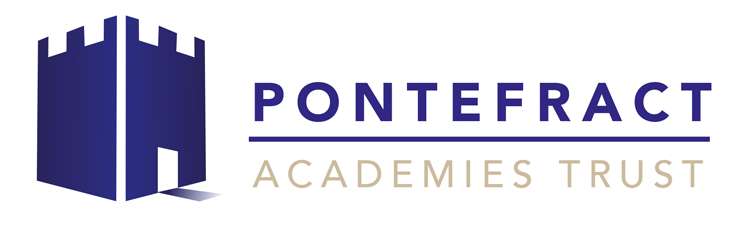 Week 7
143
Year 10 Inclusion work week 7 Term 1
FDP
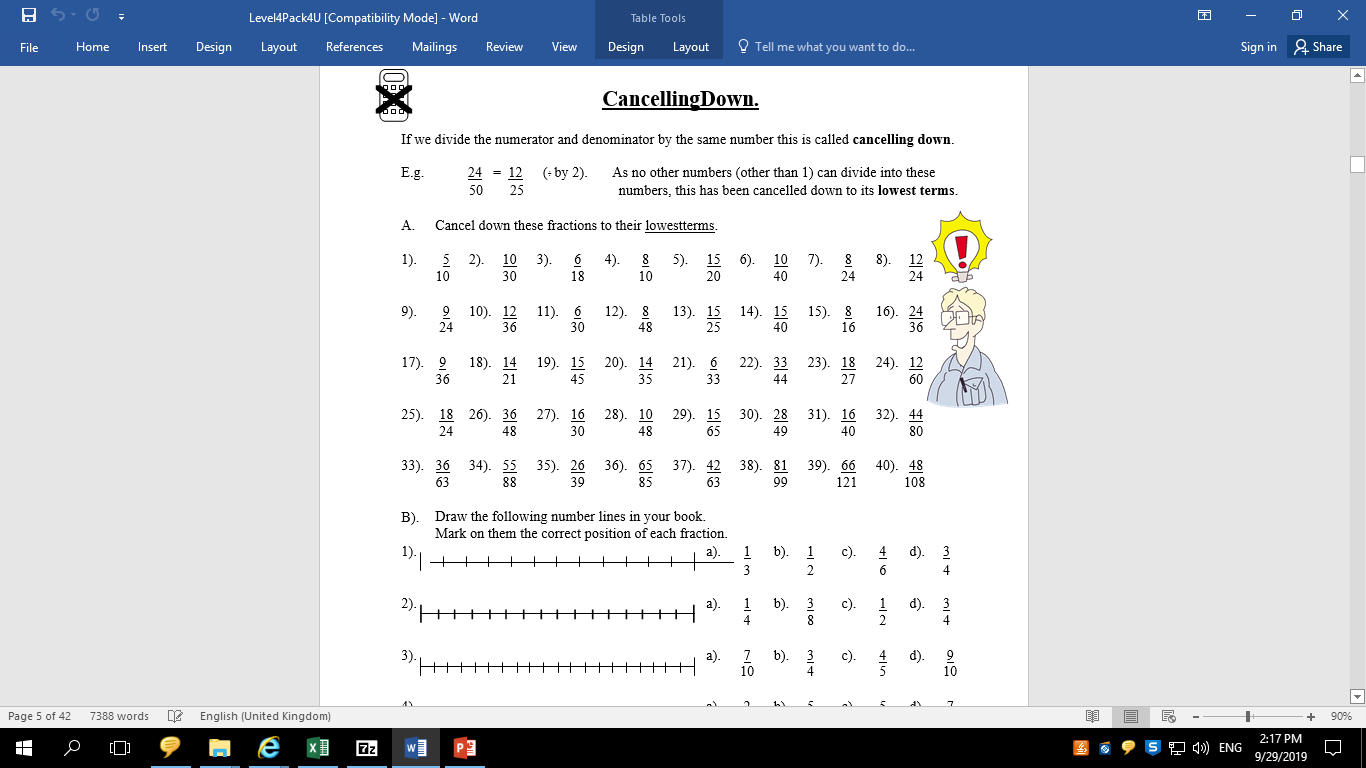 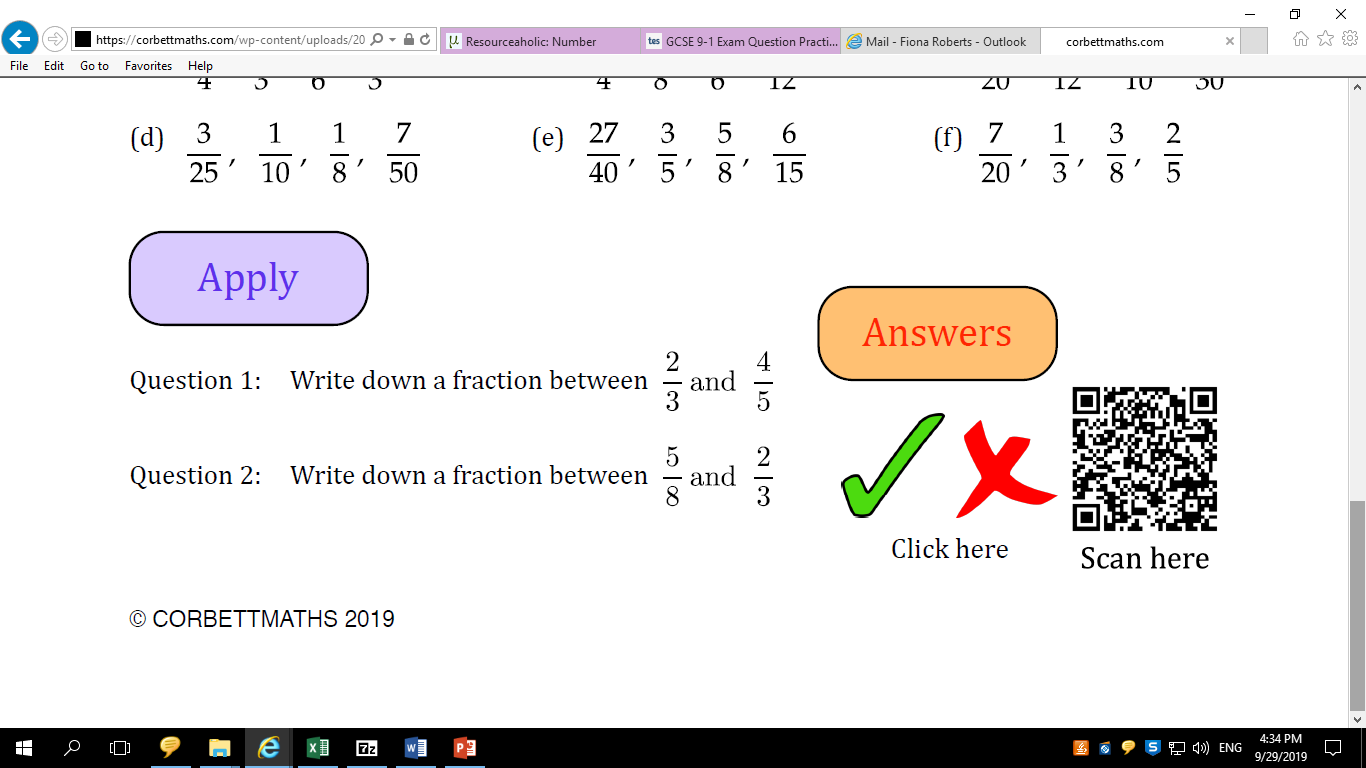 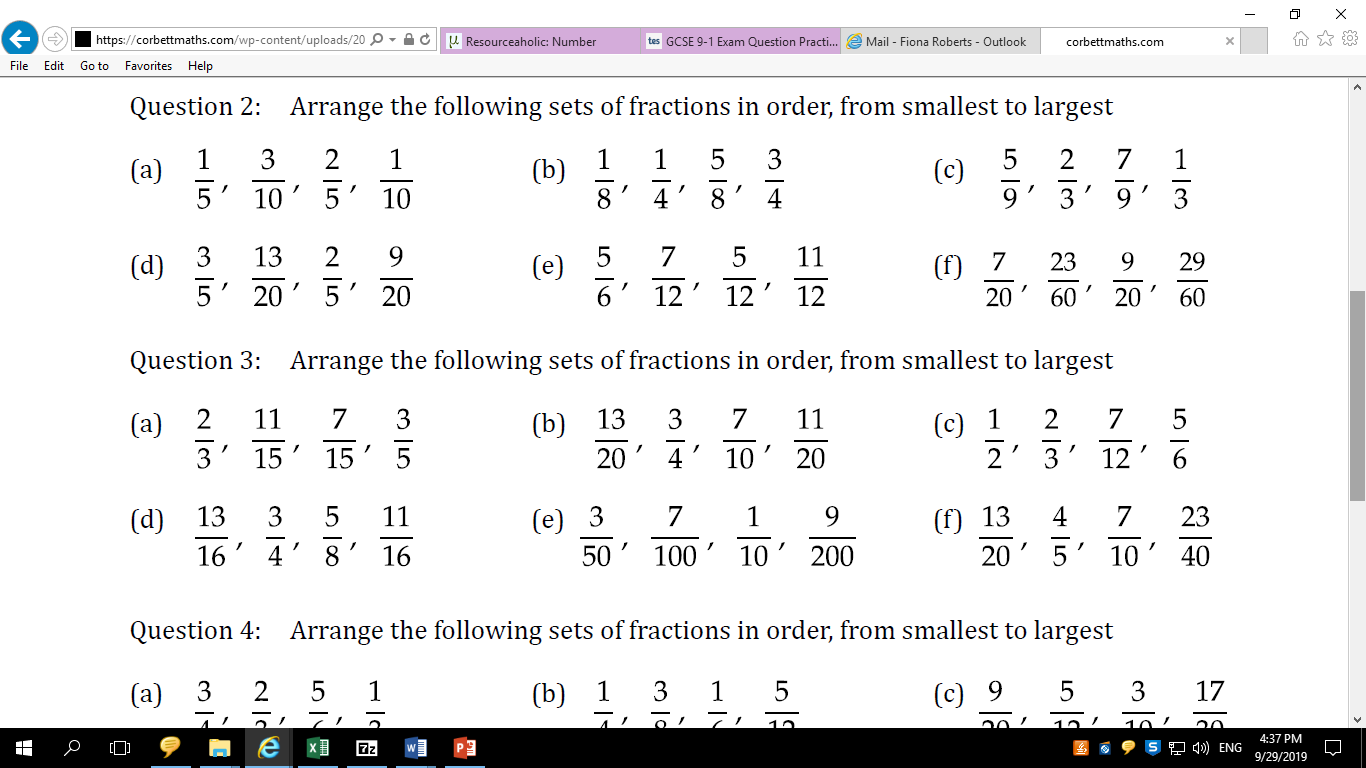 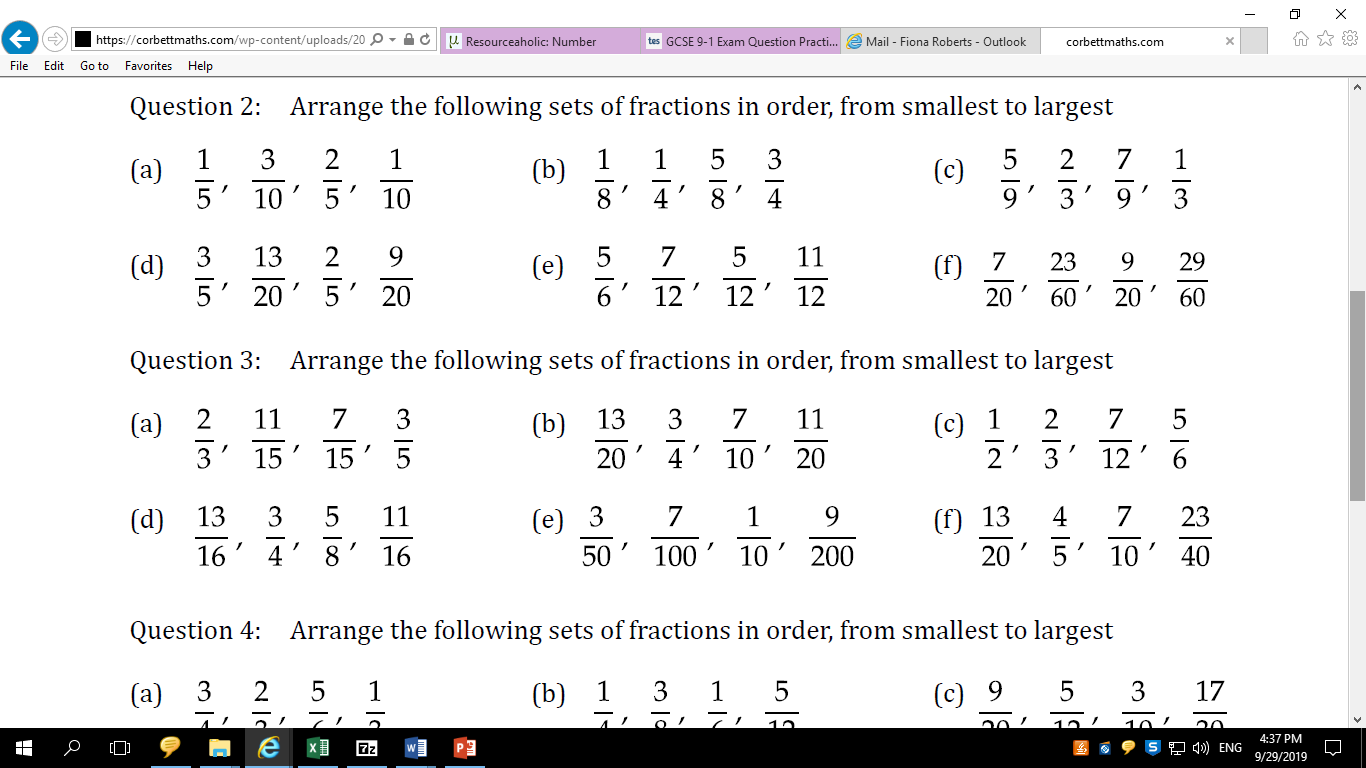 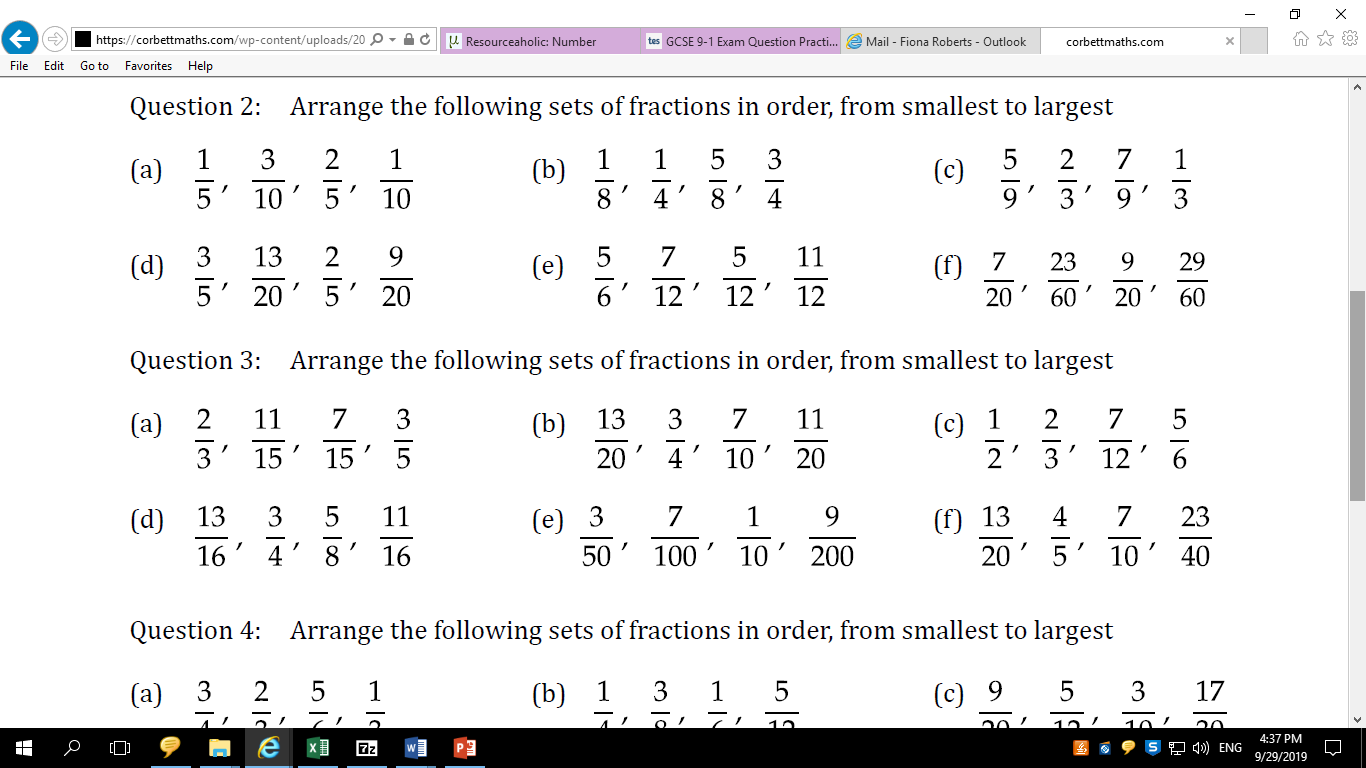 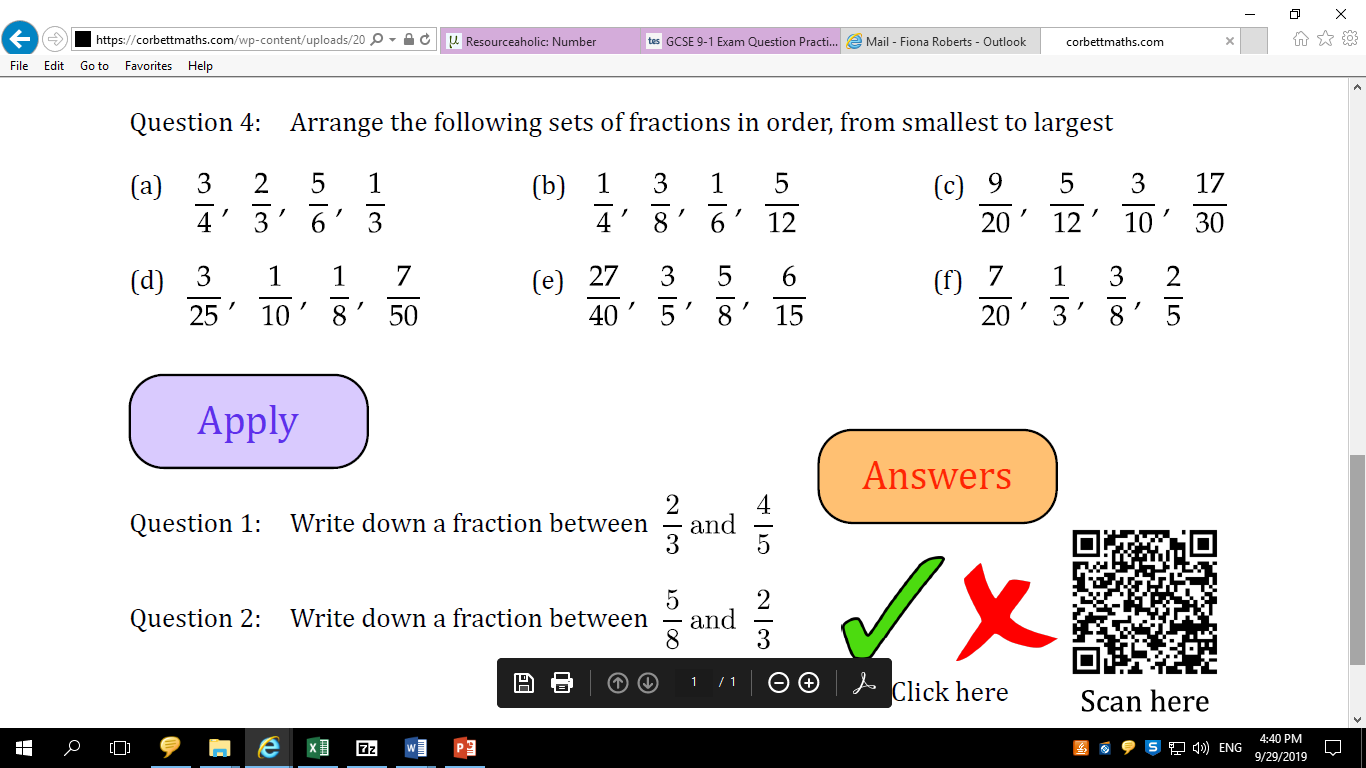 Year 10 Inclusion work week 7 Term 1
Fractions
Work out the following additions and subtractions writing your answers in their simplest form
Work out the following multiplications.
Give your answers in their simplest form.
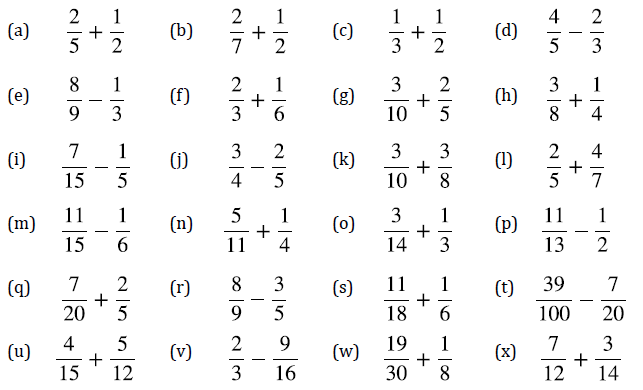 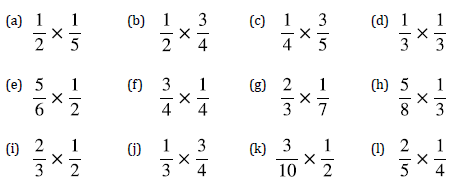 Work out the following divisions.
Give your answers in their simplest form.
If necessary, write your answer as a mixed number
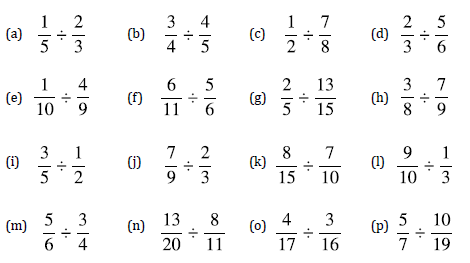 Year 10 Inclusion work week 7 Term 1
Fractions
Work out the following additions and subtractions.
Give your answer in its simplest form.
If necessary, write your answer as a mixed number.
Work out the following multiplications.
Give your answers in their simplest form.
If necessary, write your answer as a mixed number
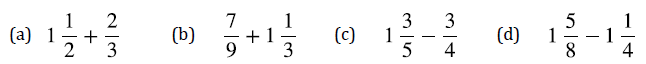 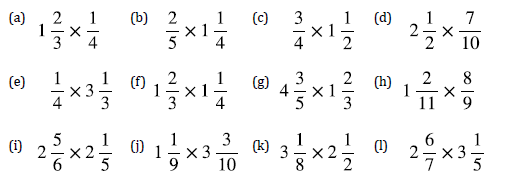 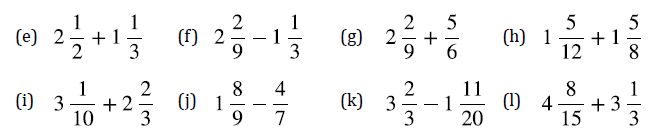 Work out the following divisions.
Give your answers in their simplest form.
If necessary, write your answer as a mixed number
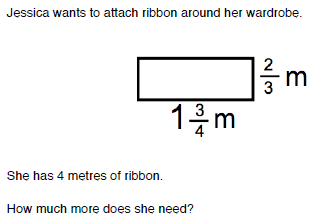 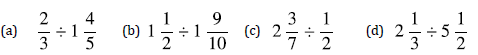 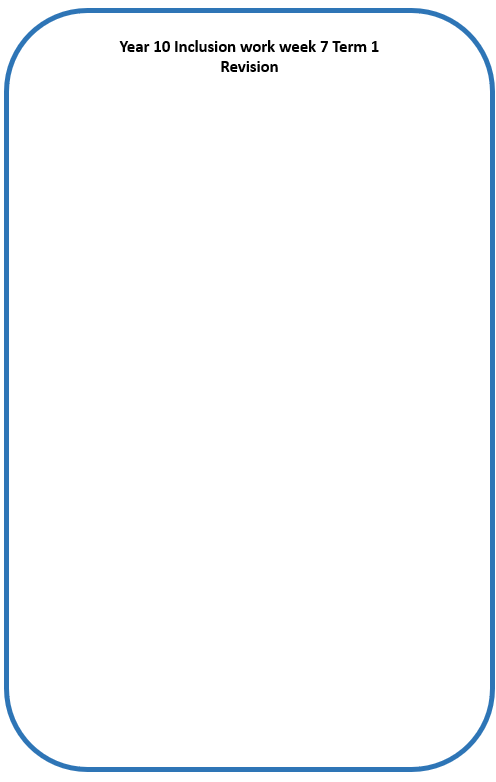